Apprendre et évaluer autrement 
en mathématique
Sandra Fortin - CSS de la Beauce-Etchemin
Marika Perrault - CSS des Hautes-Rivières
Étienne Perron - CSS De La Jonquière
Stéphanie Rioux - RÉCIT MST 
Marie-Josée Simard - CSS des Trois-Lacs
Esther Veilleux - CSS des Découvreurs


Journée Pré-congrès du GRMS  - 2 novembre 2022
9h00 à 16h00
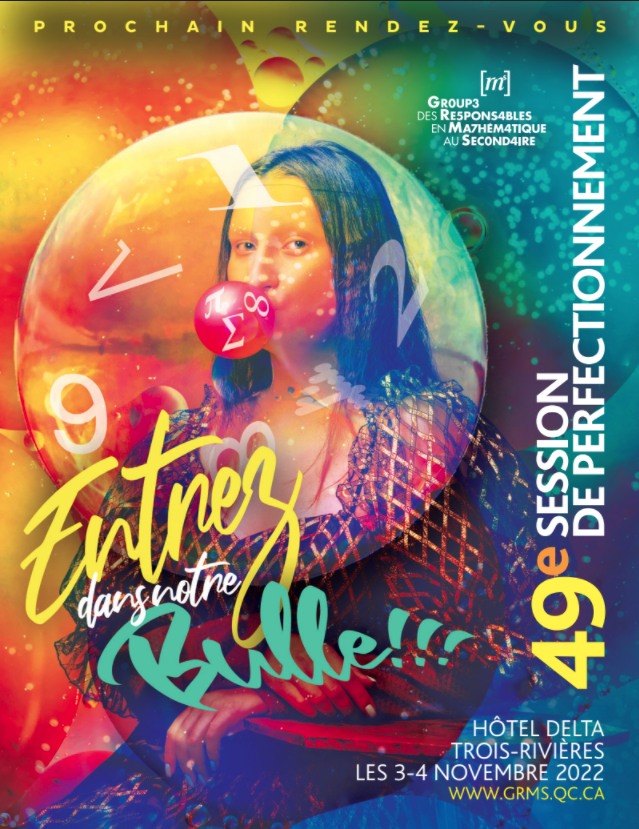 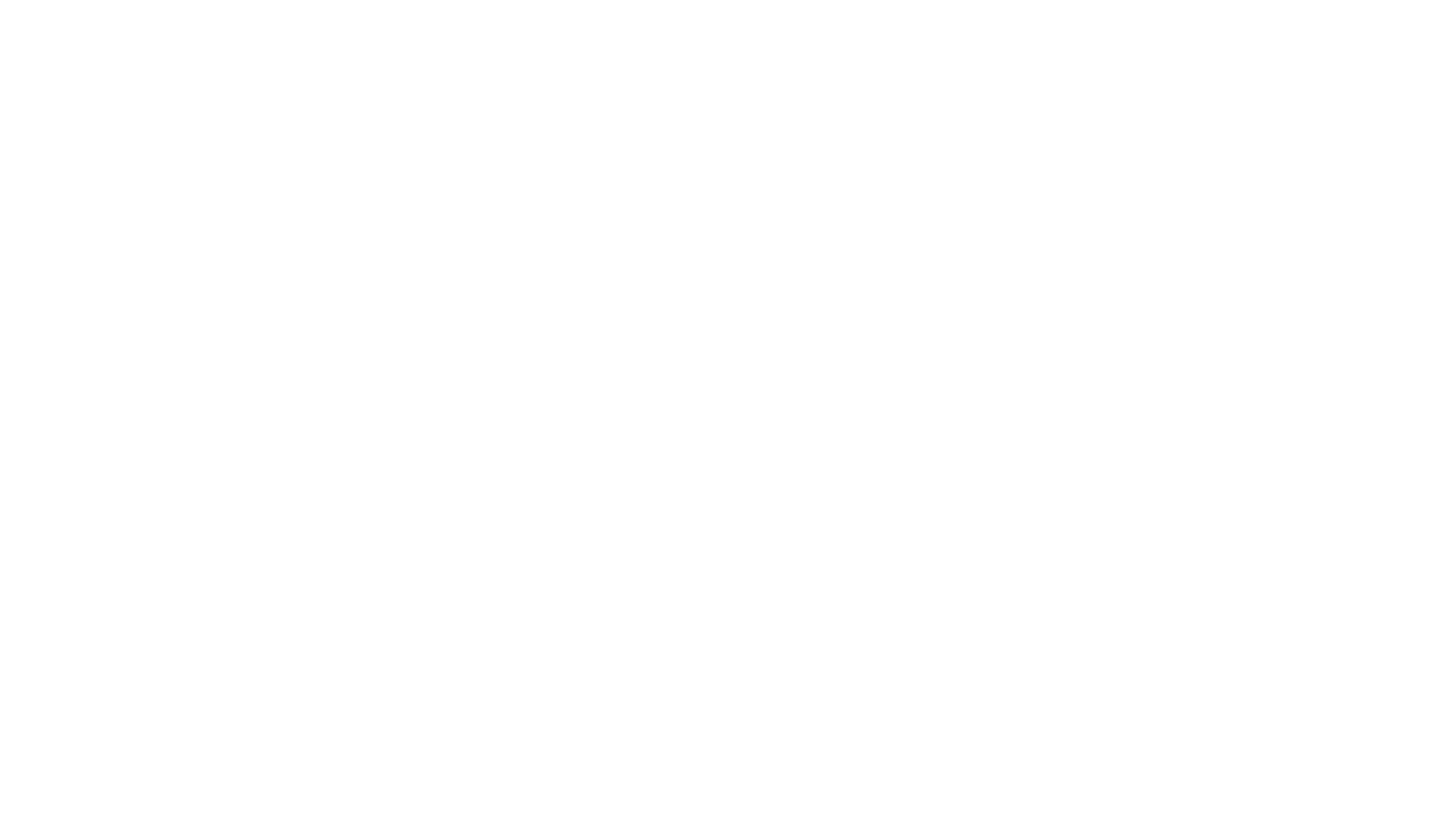 #GRMS49 à Trois-Rivières
2 novembre 2022
Journée Pré-congrès

Apprendre et évaluer autrement en mathématique


Sandra Fortin, Marika Perrault, Étienne Perron, Stéphanie Rioux, 
Marie-Josée Simard, Esther Veilleux
Disposition de la salle
[Speaker Notes: A revoir!!!!
Choisir une tâche coup de cœur par type!!
À intégrer dans votre planification des prochaines semaines.]
Apprendre et évaluer autrement en mathématique
Document de présentation
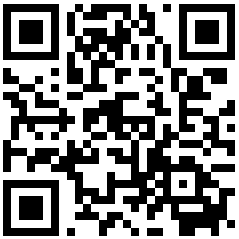 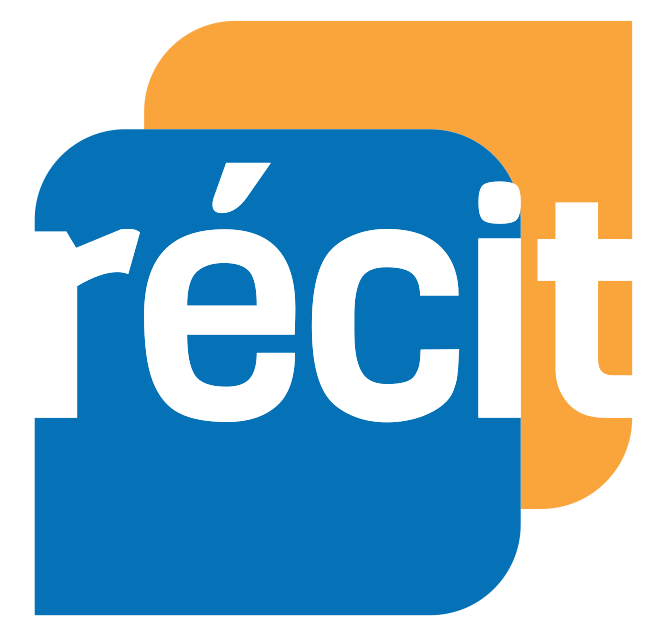 monurl.ca/pre021122
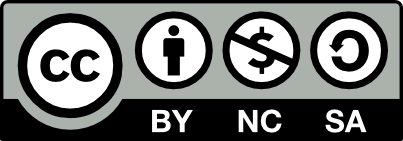 Cette présentation est mise à disposition par le  RÉCIT MST, sauf exception, selon les termes de la Licence CC, 2022.
[Speaker Notes: Marika et SR présentent l’équipe complète!!]
Apprendre et évaluer autrement 
en mathématique
Faire autrement en mathématique, c’est possible! Lors de cette journée thématique, vous découvrirez les raisons qui poussent de plus en plus d’enseignants à penser autrement la classe de mathématique afin de rendre les élèves plus impliqués dans leurs apprentissages. Nous vous présenterons des conditions favorables pour susciter la réflexion et l’engagement des élèves tout en s’assurant une meilleure compréhension conceptuelle. Vous découvrirez aussi des approches variées, différents types de tâches, des suggestions de ressources et des outils numériques qui permettent de soutenir l’enseignement, l’apprentissage et l’évaluation autrement en mathématique. Finalement, vous aurez l’occasion d’explorer, de vivre ou même de produire des situations d’apprentissage ou d’évaluation autrement. Le site « Apprendre et évaluer autrement en mathématique » viendra soutenir le contenu de cette présentation.
Wooclap… Connaissez-vous…?
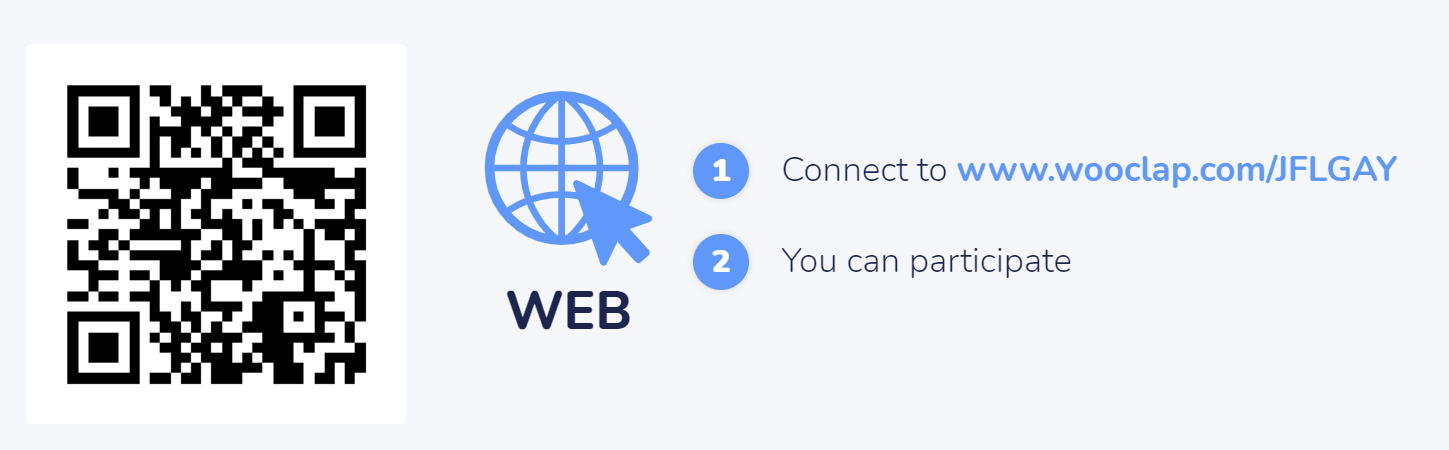 [Speaker Notes: SR : https://app.wooclap.com/JFLGAY
Questions à main levée:
Qui connaît déjà le site «Apprendre et évaluer autrement en mathématique»?
Qui intervient au 1er cycle du secondaire?
Qui intervient au 2e cycle du secondaire?



Dès le départ: séparer la salle en fonction des cycles (primaire et secondaire)
Idéalement, trouver une façon de séparer en fonction des types de tâche]
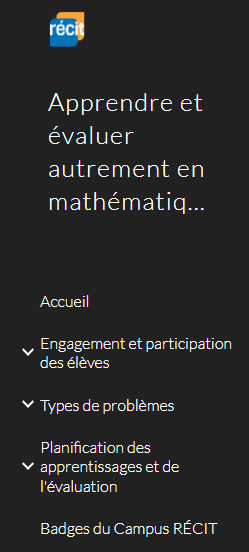 Site - Apprendre et évaluer autrement 
en mathématique
autrementenmath.recitmst.qc.ca
[Speaker Notes: EV
Lien du site : http://autrementenmath.recitmst.qc.ca/]
Plan de la journée - AM
9h à 12h
Accueil 
Open Middle 
Causeries mathématiques 
Tâches créatives 
Engagement et participation active des élèves - Collaboration
Exploration en sous-groupes
[Speaker Notes: Marika
Accueil (20 -30)
Open Middle (20-25)
Causeries mathématiques (20-25)
Tâches créatives (20-25) 
Engagement et participation active des élèves - Collaboration +++ (20-25) - Épurer!!!
Exploration en sous-groupes (60 -80)]
Plan de la journée - PM
13h30 à 16h
Menu Math 
Math en 3 temps
Programmation et robotique 
Exploration en sous-groupes 
Planification et évaluation
[Speaker Notes: Stéphanie
Menu Math (20-25)
Math en 3 temps (20-25)
Programmation et robotique (20-25) 
Exploration en sous-groupes (60 -80)
Planification et évaluation (???)aluation (30 min)]
Nos intentions
Découvrir et comprendre le fonctionnement du site

Découvrir, s’approprier et expérimenter les types de tâches

Cibler des tâches à intégrer dans votre planification annuelle
[Speaker Notes: SR 1 min]
Les intentions du site
Ce site a été créé sur 2 ans par une équipe de CP math et RÉCIT
Comment réduire les écarts dans nos classes de mathématique
Comment faire de la mathématique
Comment optimiser le temps d’enseignement et le temps d’apprentissage
Comment créer des apprentissages durables
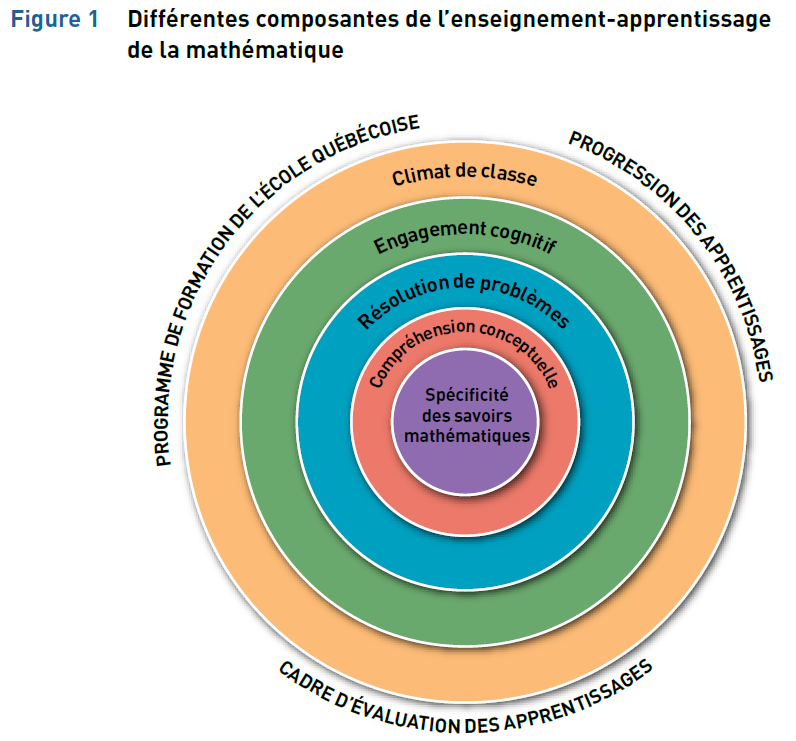 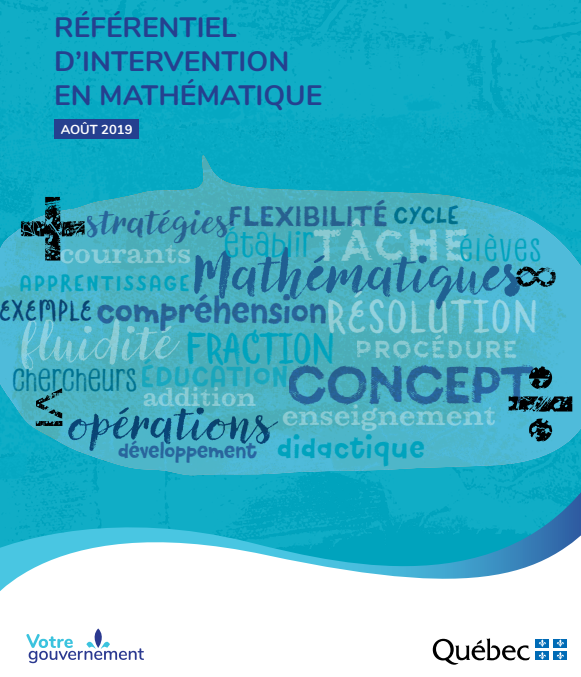 [Speaker Notes: EV (3-4 min)
Arborescence site]
Expérimentation 
Open Middle Problems (OMP)
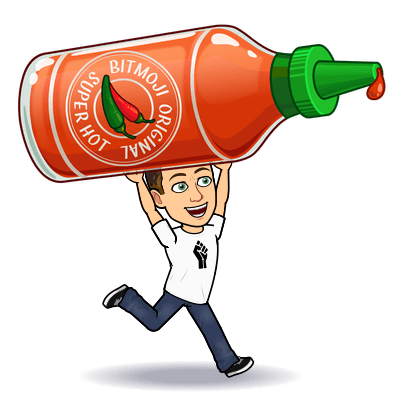 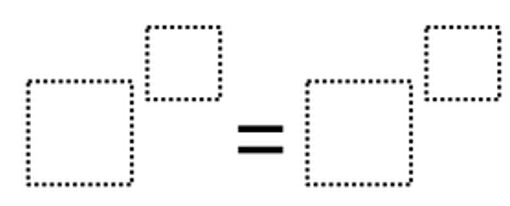 Ressources: 
Lien vers une banque de tâches 
Section « Open Middle » du site
[Speaker Notes: EP



9=5+4=6+2+1
9=8+1=4+3+2
8=6+2=4+3+1]
Expérimentation OM
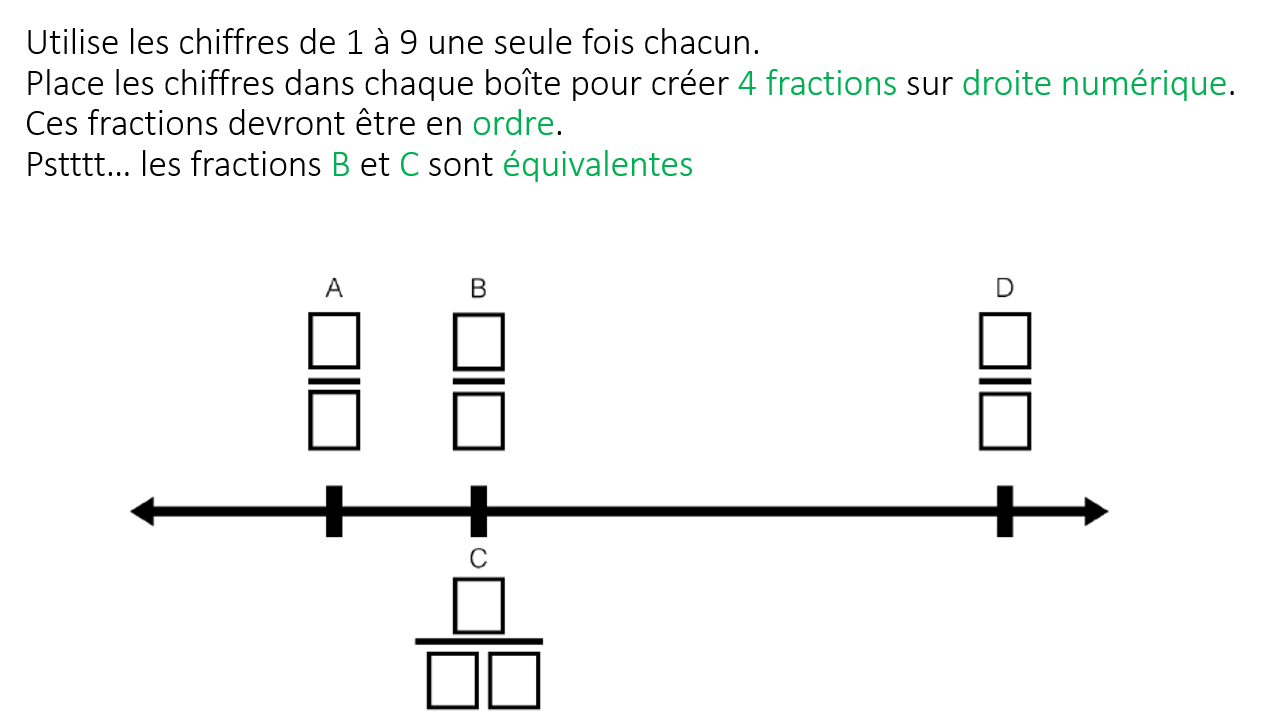 [Speaker Notes: EP



9=5+4=6+2+1
9=8+1=4+3+2
8=6+2=4+3+1]
Expérimentation OM
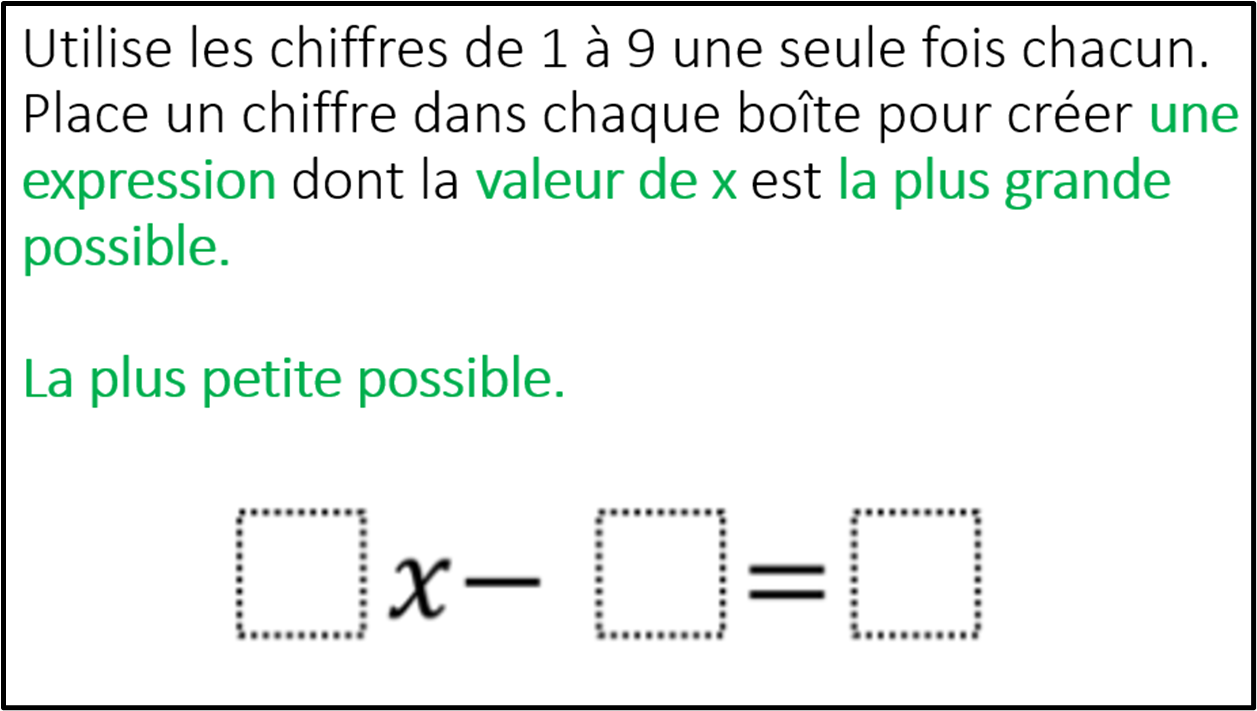 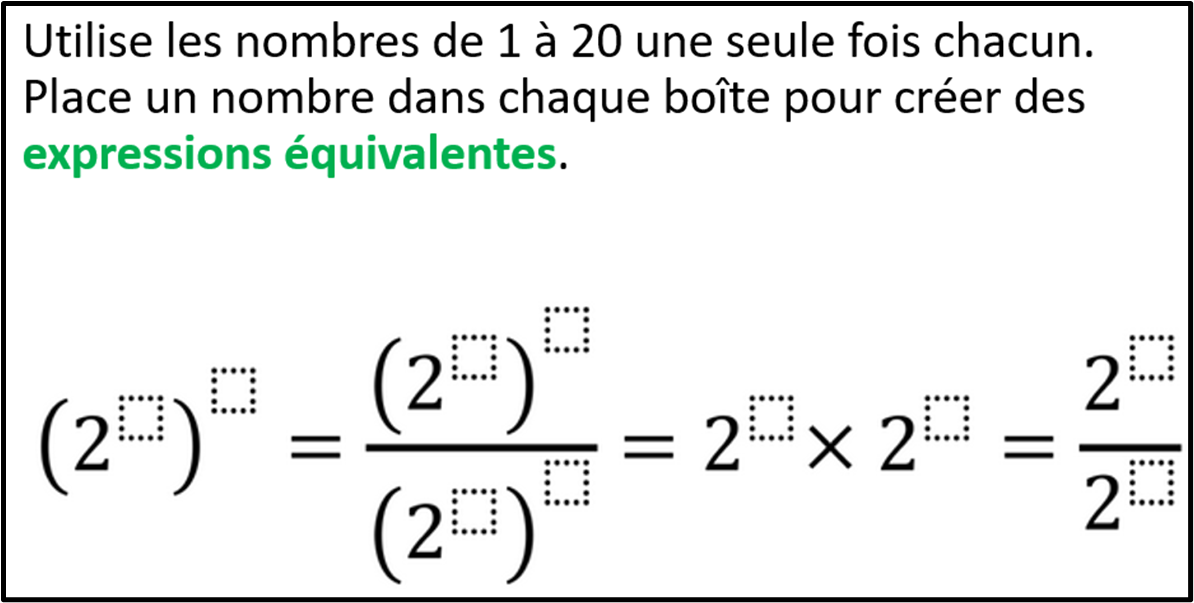 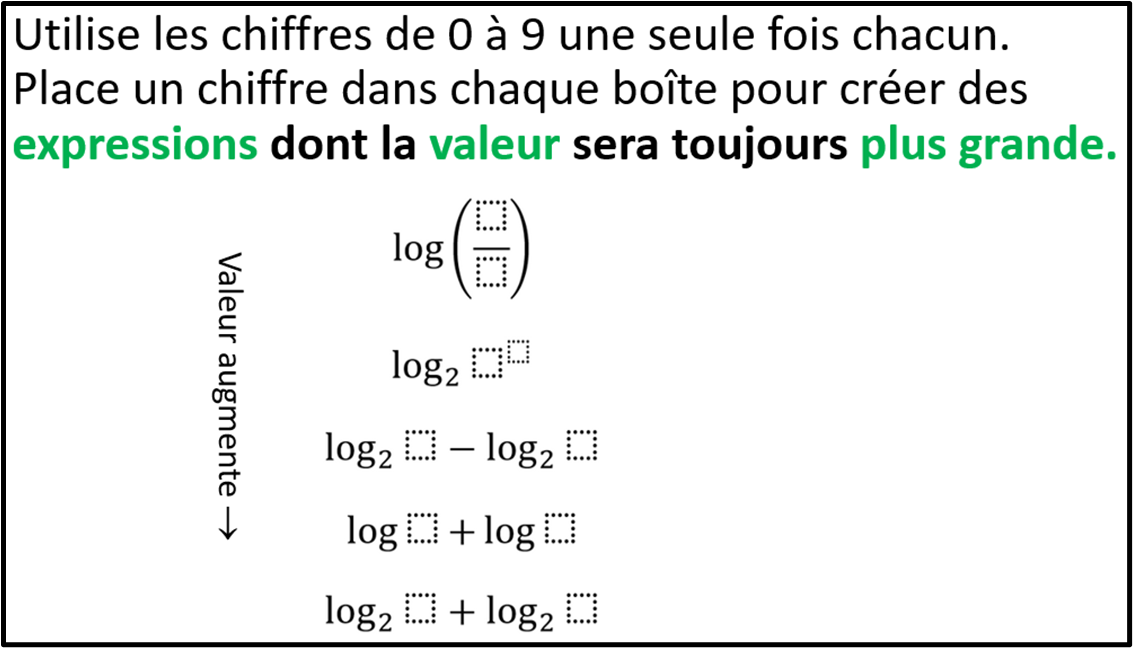 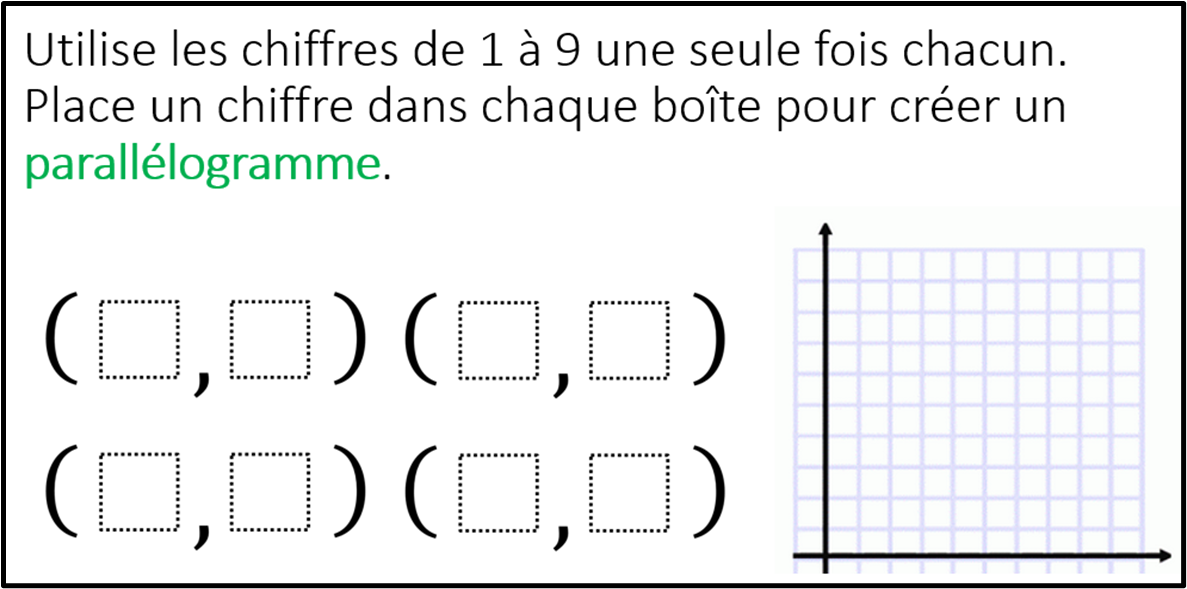 [Speaker Notes: EP



9=5+4=6+2+1
9=8+1=4+3+2
8=6+2=4+3+1]
On fait des essais à notre niveau ou pas !
Intentions
1- Comprendre ce qu’est un OMP
2- Explorer le potentiel des OMP
3- Goût de l’expérimenter en classe !
[Speaker Notes: EP



9=5+4=6+2+1
9=8+1=4+3+2
8=6+2=4+3+1]
Papier ou numérique
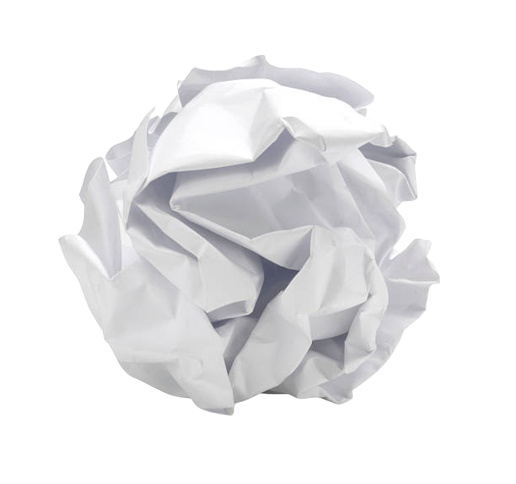 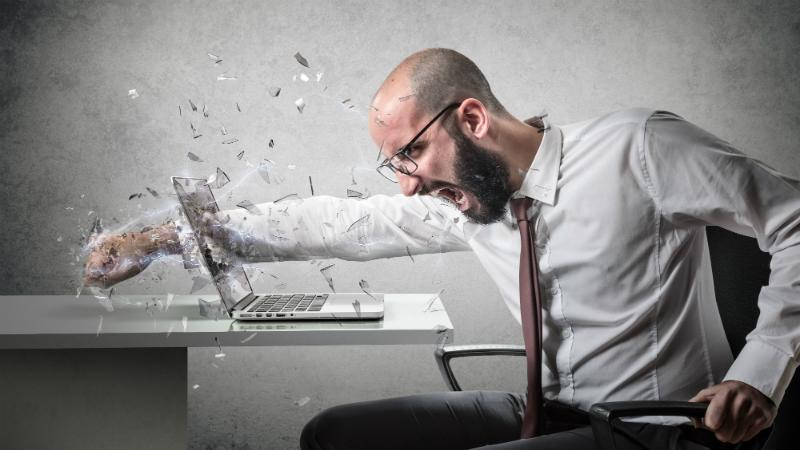 Desmos
Collection Geogebra
Cahier papier
[Speaker Notes: EP



9=5+4=6+2+1
9=8+1=4+3+2
8=6+2=4+3+1]
Expérimentation - Causeries mathématiques
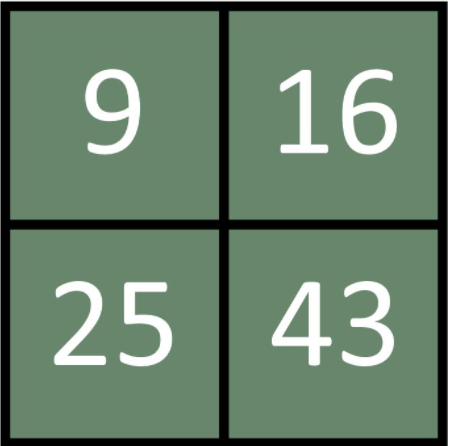 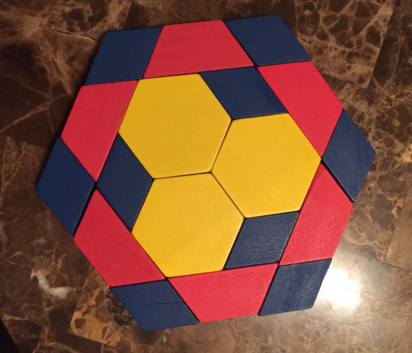 Quel est l’intrus?
Que vois-tu?
Ressources:  Section « Causeries mathématiques » du site
                     Lien vers la banque de tâches
[Speaker Notes: Marika Perrault]
Expérimentation - Causeries mathématiques
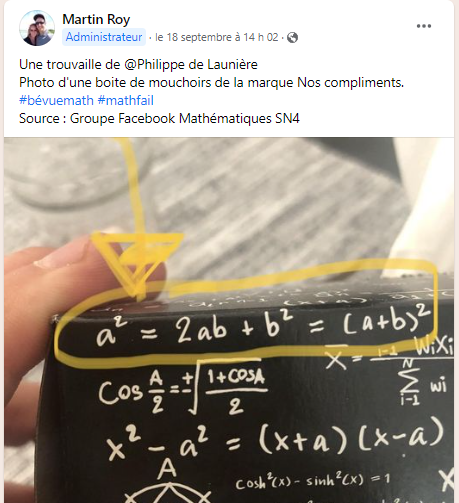 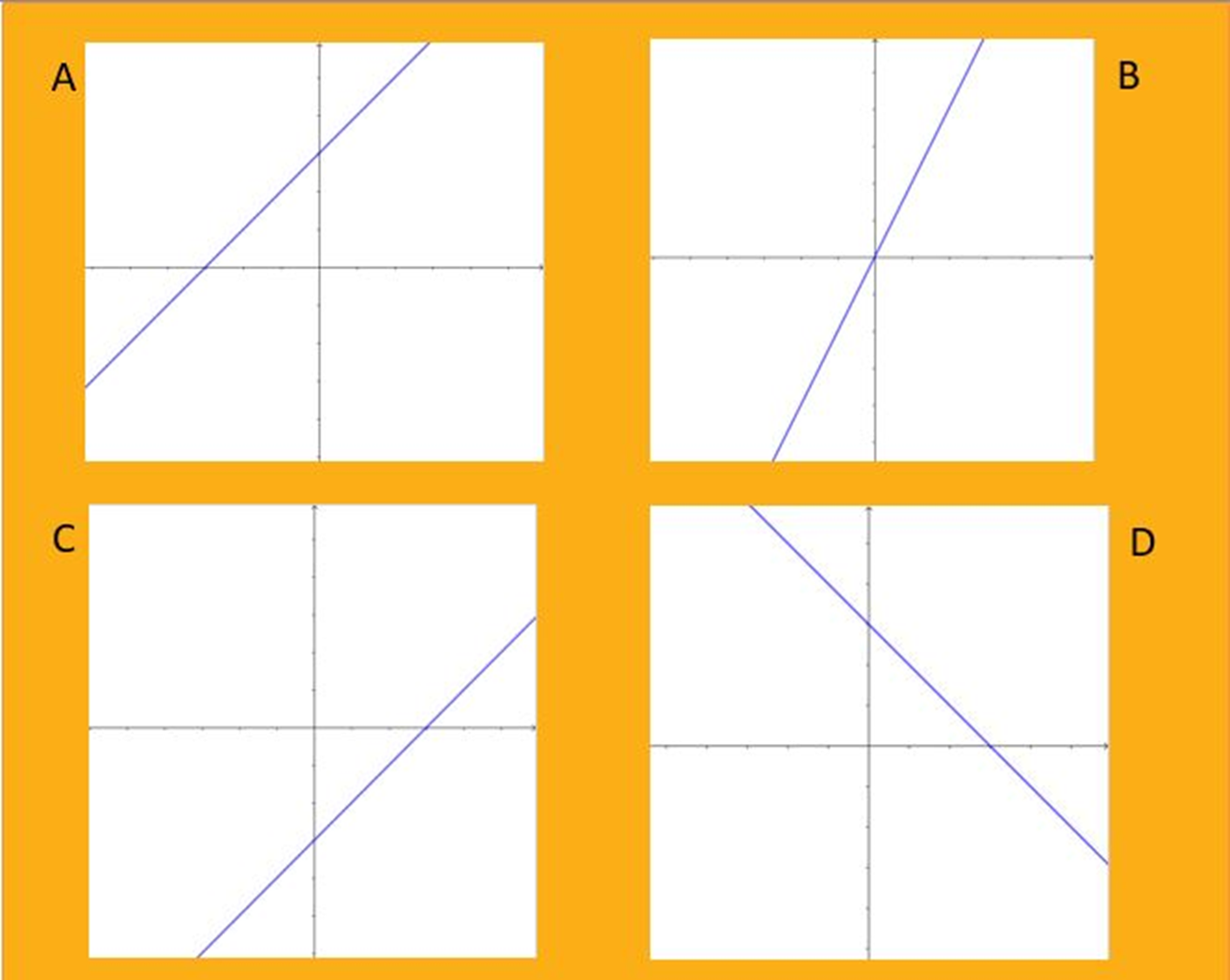 Bévues mathématiques
Quel est l’intrus?
Ressources:  Section « Causeries mathématiques » du site
                     Lien vers la banque de tâches
[Speaker Notes: Marika Perrault]
Exploration - Tâches créatives
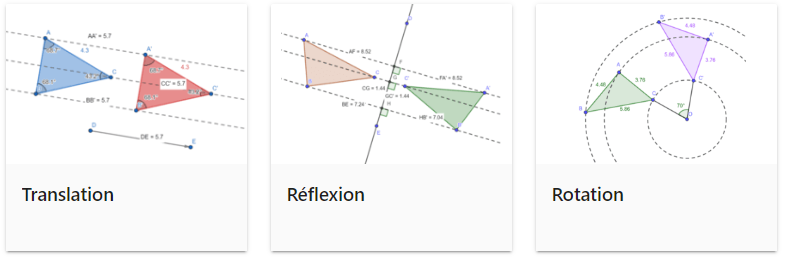 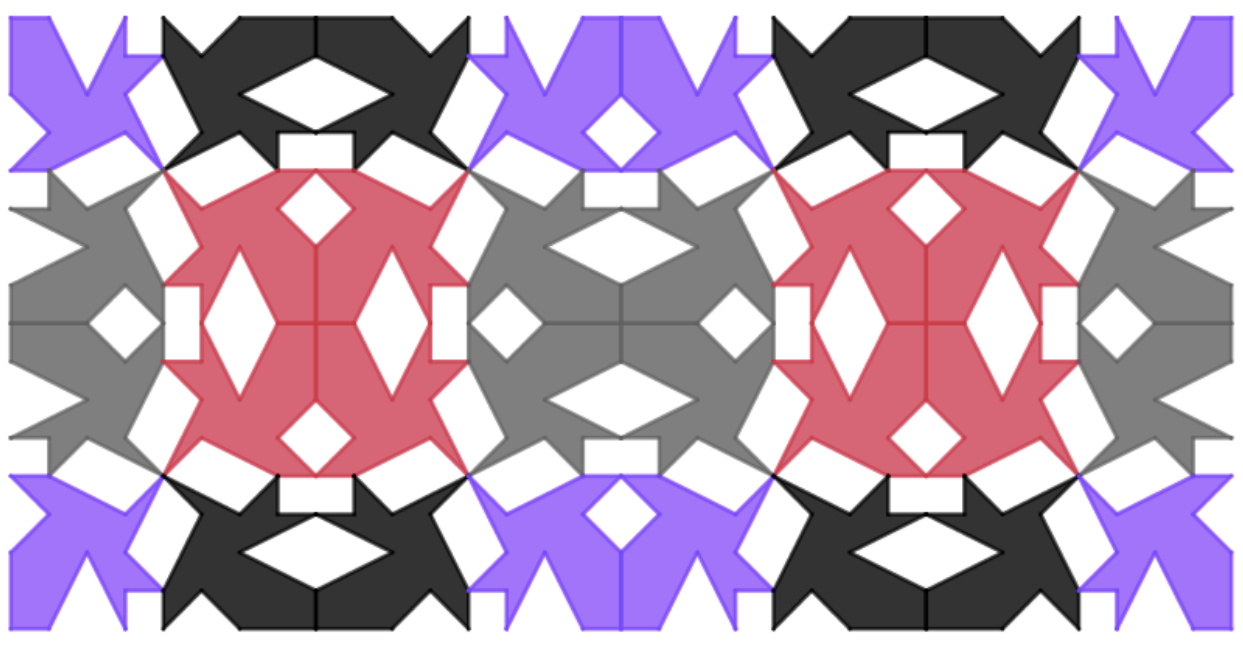 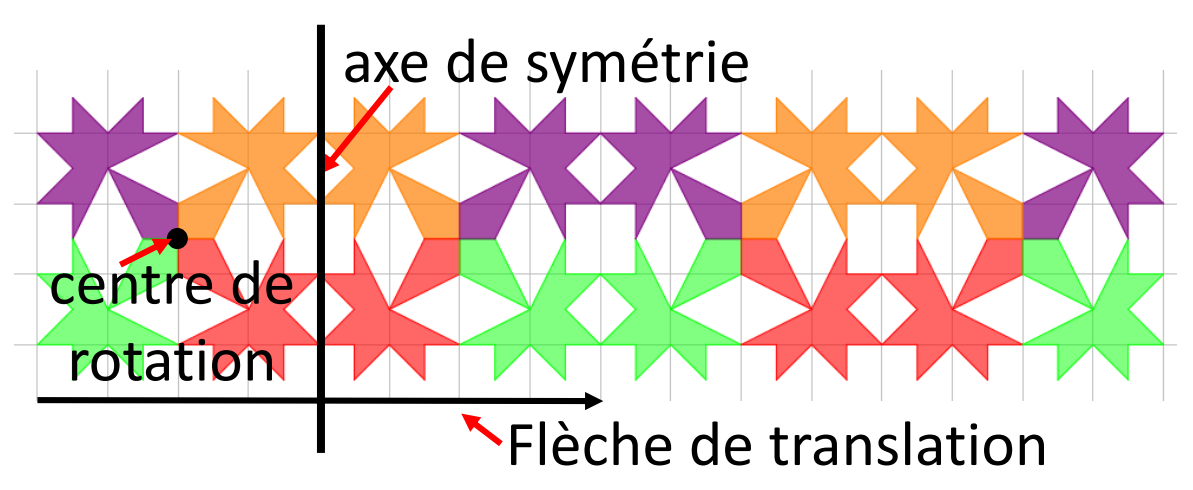 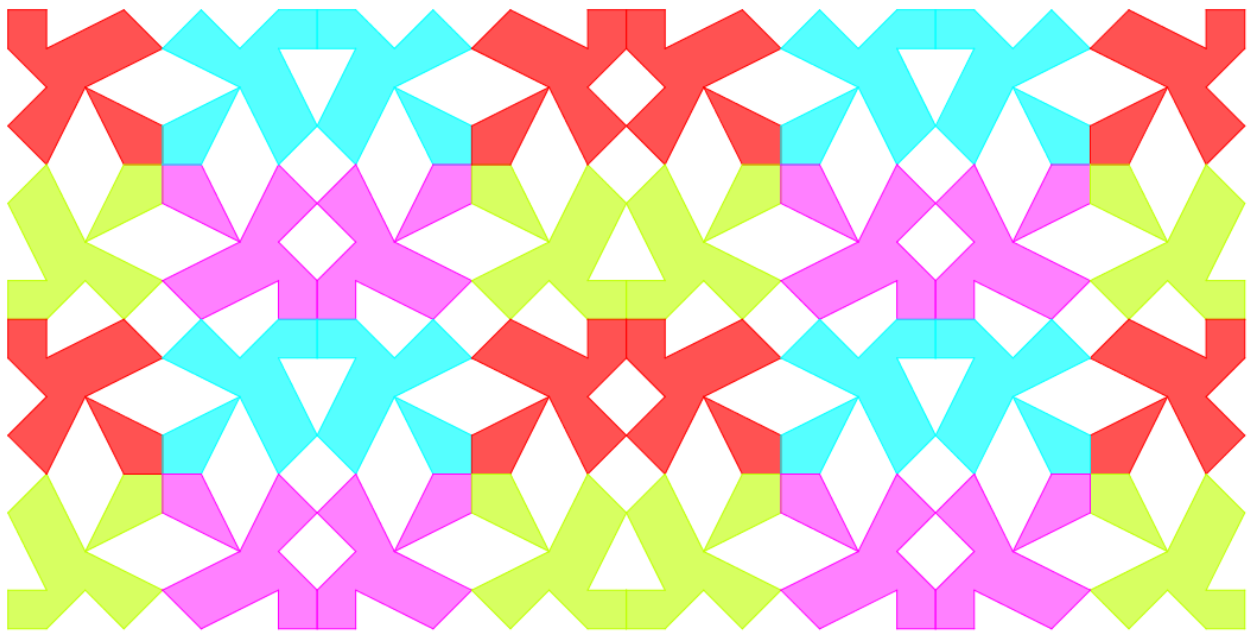 Section « Tâches créatives » du site
[Speaker Notes: SR + 
parler de ce qu’est une tâche créative
parler des différents outils numériques
parler de la compétence numérique]
Exploration - Tâches créatives
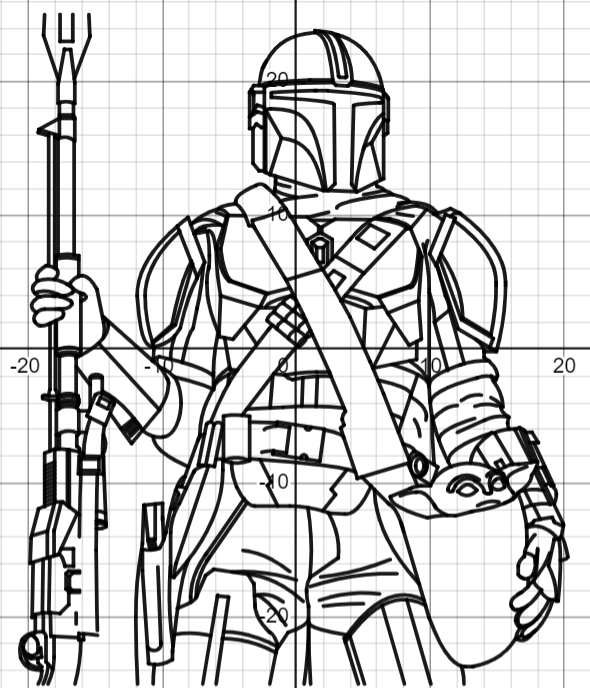 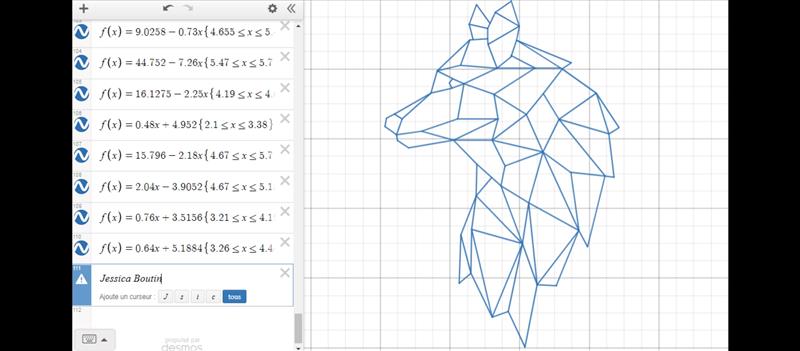 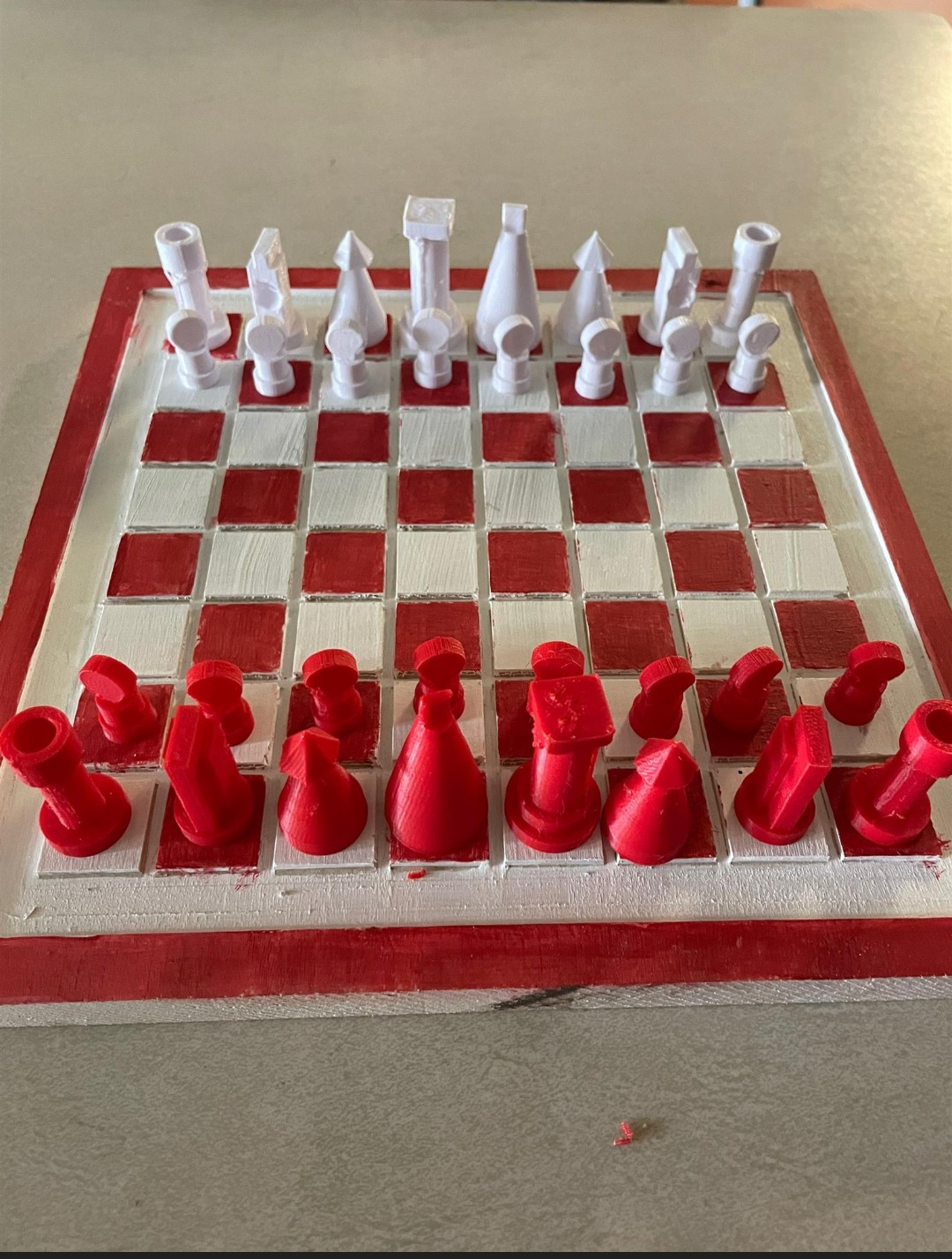 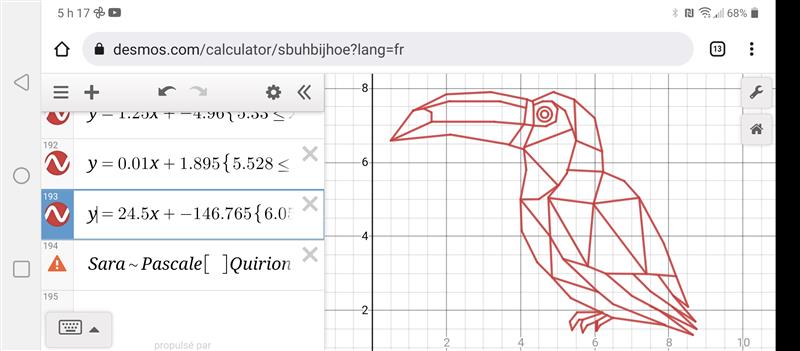 Section « Tâches créatives » du site
[Speaker Notes: SF

Ouvrir le site, montrer la section exemple de tàches]
Engagement et participation active
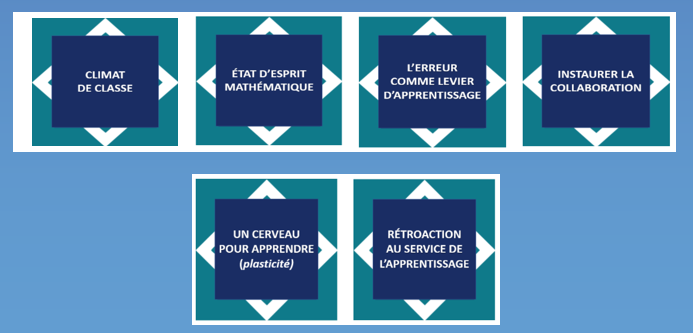 Section “Engagement et participation active des élèves”
[Speaker Notes: MJS + EP + EV (environ 20-25 minutes)

Préambule:Esther (expliquer l’arborescence du site, voir le titre de chaque section, et entrer sur chaque page en mentionnant le plan commun et en faisant des liens très brefs avec ce qui a été dit concernant les types de tâches)
Lien avec les tâches, processus à instaurer avant… cette section élabore sur les préalables pour faire de la mathématique pour optimiser les apprentissages, les rendre plus durables, avant de choisir des problèmes.

Accent sur : Instaurer la collaboration

Pour chaque sous-section:
Faire un lien avec les types de tâche et voir chaque section de manière très brève. 
Donner plus d’importance à la section collaboration





À l’AQUOPS
Le site : Dans chaque section,  lire 2-3 questions, laisser un tps pour lire les autres et présenter particulièrement ce qui a été expérimenté dans les milieux
MJS      : Climat classe (lire 2-3 questions et laisse lire les autres, voir les premières sections et présenter l’affiche avec les éléments prioritaires)
Étienne  : État d’esprit (lire 2-3 questions et laisse lire les autres, 2 premiers encadrés)
EV         : L’erreur (lire 2-3 questions et laisse lire les autres,
Étienne: Collaboration (lire 2-3 questions et laisse lire les autres
MJS  : Cerveau (lire 2-3 questions et laisse lire les autres, voir les premières sections et présenter l’atelier et la séquence expérimentée a primaire)
E.V.        : Rétroaction]
Collaboration
Proposition de stratégies à expérimenter:

Engager une conversation avec les élèves sur ce qu’ils n’aiment pas et ce qu’ils aiment du travail collaboratif;
Proposer une tâche hors programme;
Donner de la rétroaction sur les comportements en travail collaboratif;
Varier les modalités d’apprentissage (Ex. SVNP, ateliers);
Créer des équipes aléatoirement visibles;
Engager une discussion de groupe sur “Comment compléter les idées des autres ou formuler son désaccord”.
[Speaker Notes: MJS et EP

Etienne parle de la section devoir

A revoir!!!! Sera complétée par Marie-Josée
Proposition:
Présenter les 6 stratégies et les repérer dans le site
Sur le site, il y a des photos et des outils pour aider à mettre en application les stratégies

Choisir une tâche coup de coeur par type!!
À intégrer dans votre planification des prochaines semaines.]
Travail en sous-groupes
Intention: Choisir une tâche coup de coeur par type
Document de travail
autrementenmath.recitmst.qc.ca
[Speaker Notes: SF
À revoir!!!!
Choisir une tâche coup de cœur par type!!
À intégrer dans votre planification des prochaines semaines.
Insister sur l’intention!!!
Aller dans le site pour présenter les types de tâches”
Expliquer le sheet!]
Dîner
De retour à 13h30
[Speaker Notes: A revoir!!!!
Choisir une tâche coup de coeur par type!!

Pour votre révision de fin d’année activité début d’année?]
Rappel
Plan de la journée - PM
13h30 à 16h00
Menu Math 
Math en 3 temps
Programmation et robotique 
Exploration en sous-groupes 
Planification et évaluation
[Speaker Notes: Accueil: Notre présentation
wooclap (intention de participation)
Présentation du site (Historique math, arborescence du site, idée que la créativité est partout dans l’utilisation, la compréhension, l’intérêt du site)
Menu Math (15)
Math en 3 temps (15)
Programmation et robotique (15) 
Exploration en sous-groupes (60 -90)
Planification et évaluation (30 min)]
Expérimentation - Menu Math
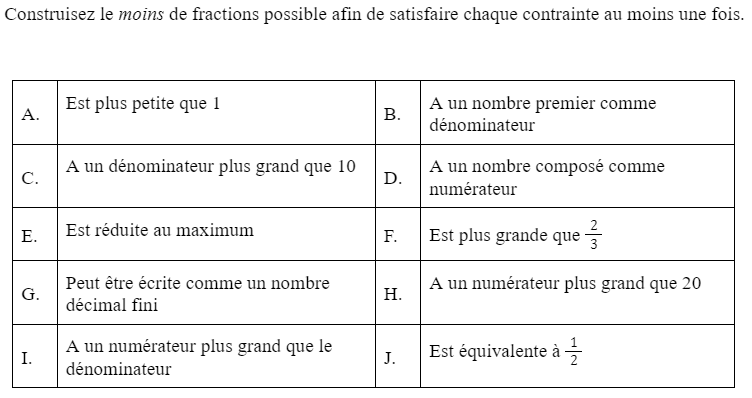 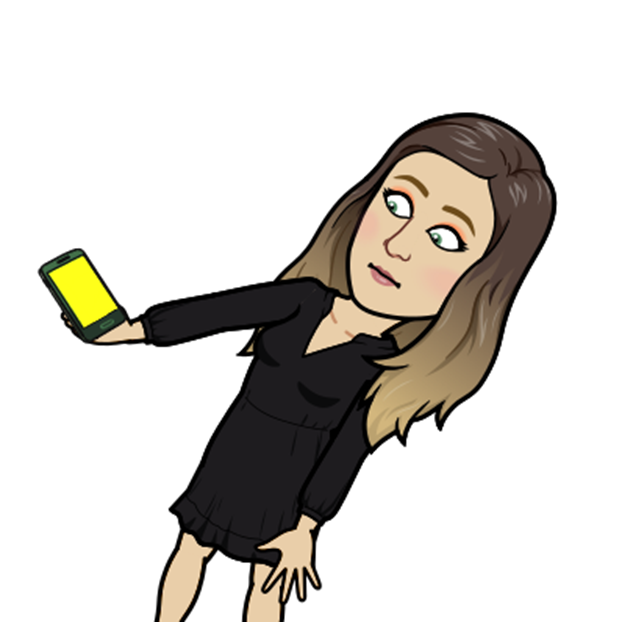 Section « Menu Math » du site
[Speaker Notes: MJS
Se fait avec 2 nombres (25-ABCEFG et 30-DH)

Marika : montrer la version tout-en-un avec assiette pour les petits et grands

Questions:]
Expérimentation - Menu Math
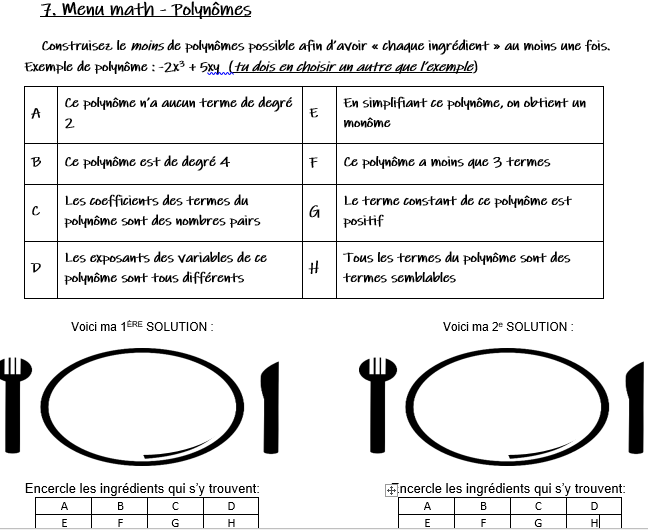 Feuille réponses
[Speaker Notes: Marika : montrer la version assiettes et ingrédients]
On fait des essais à notre niveau ou pas !
Intentions
1- Comprendre ce qu’est un Menu math
2- Explorer le potentiel des Menu math
3- Goût de l’expérimenter en classe !
[Speaker Notes: EP



9=5+4=6+2+1
9=8+1=4+3+2
8=6+2=4+3+1]
Expérimentation - Menu Math
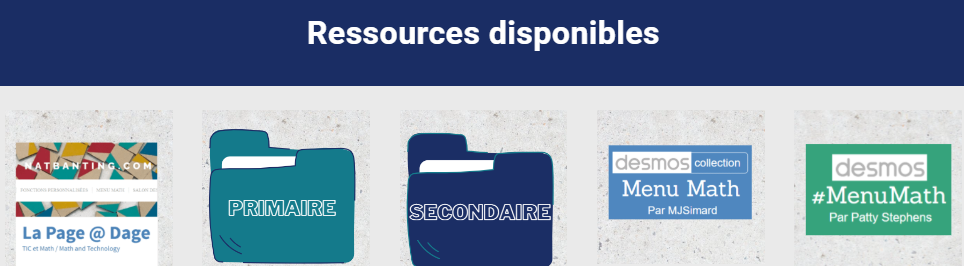 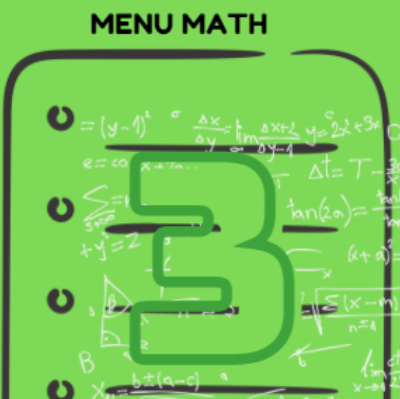 1
2
3
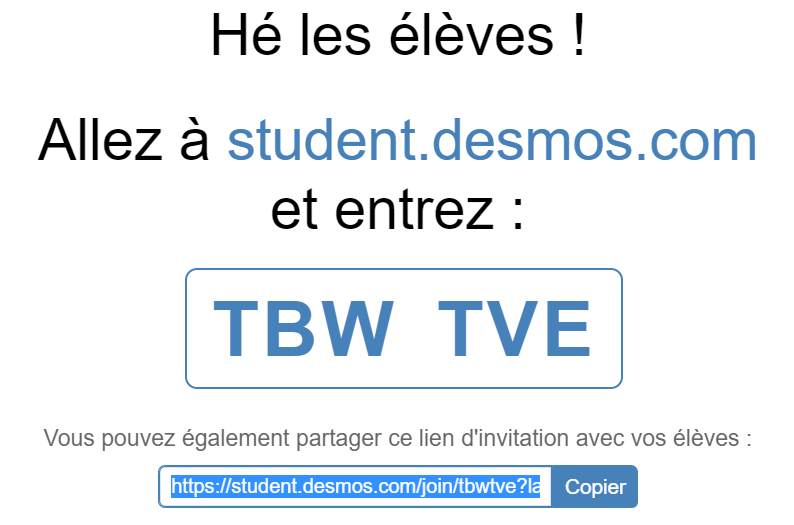 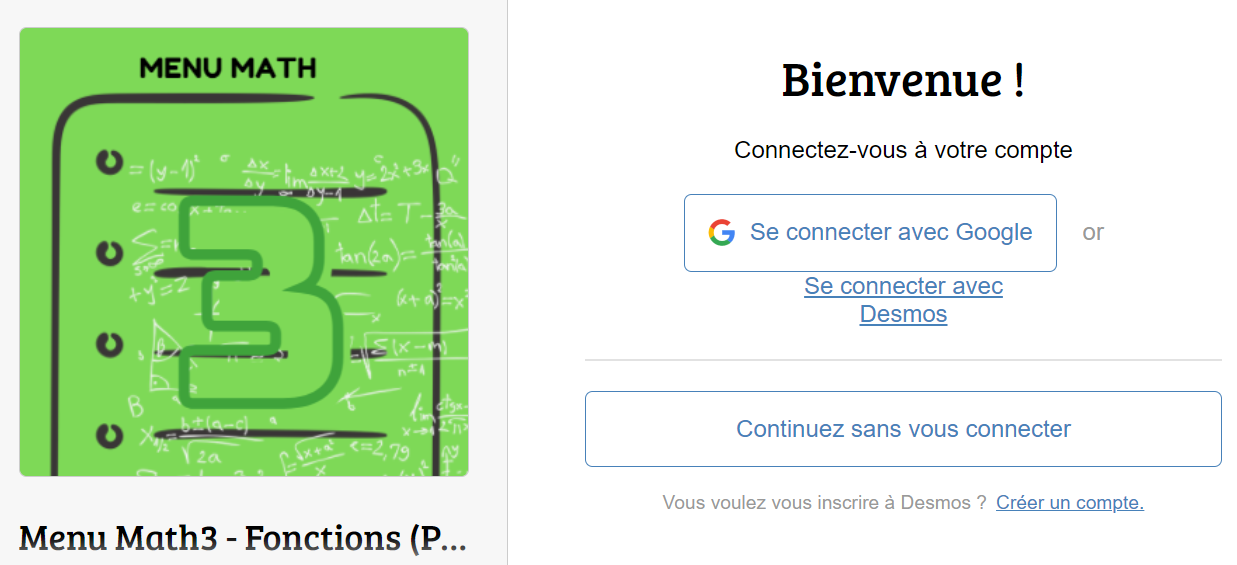 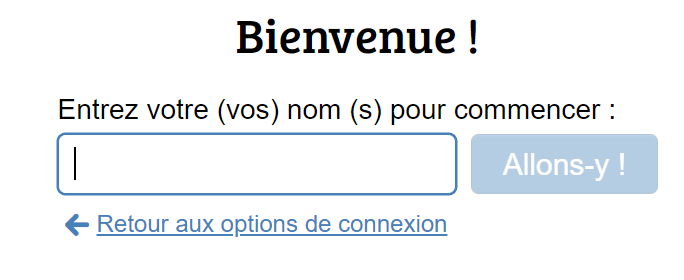 MATH3
[Speaker Notes: MJS
Se fait avec 2 nombres (25-ABCEFG et 30-DH)]
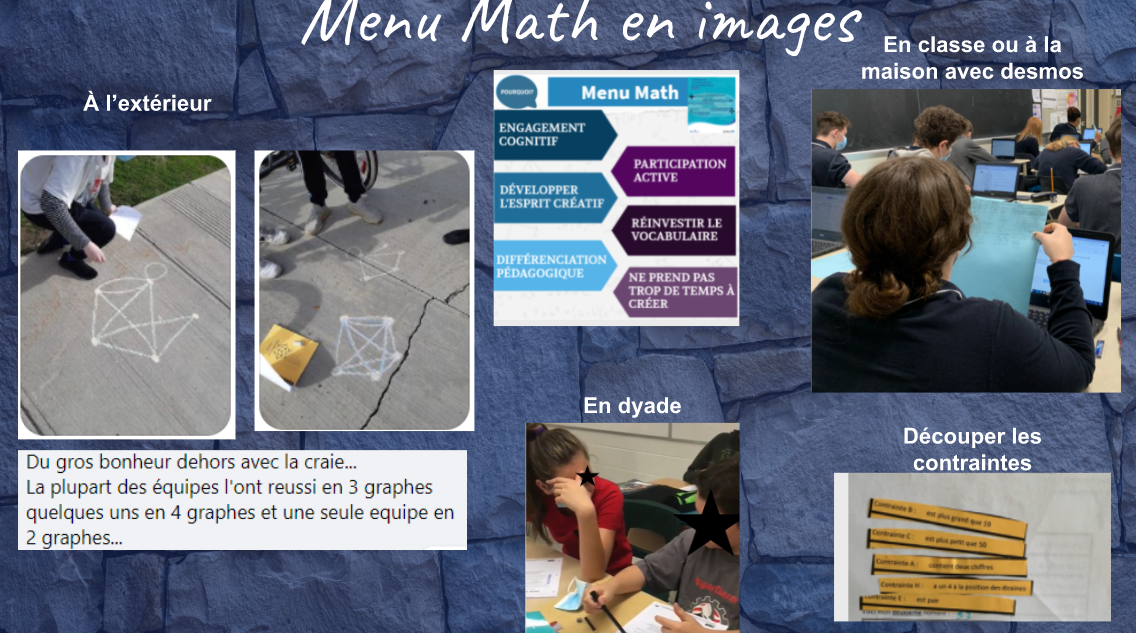 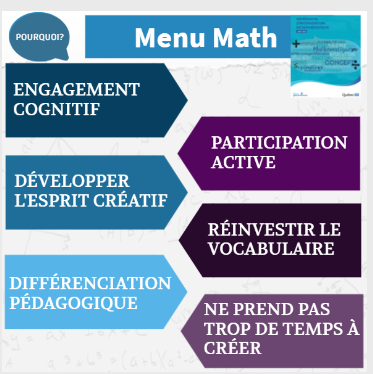 [Speaker Notes: MJS]
Expérimentation - Math en 3 temps
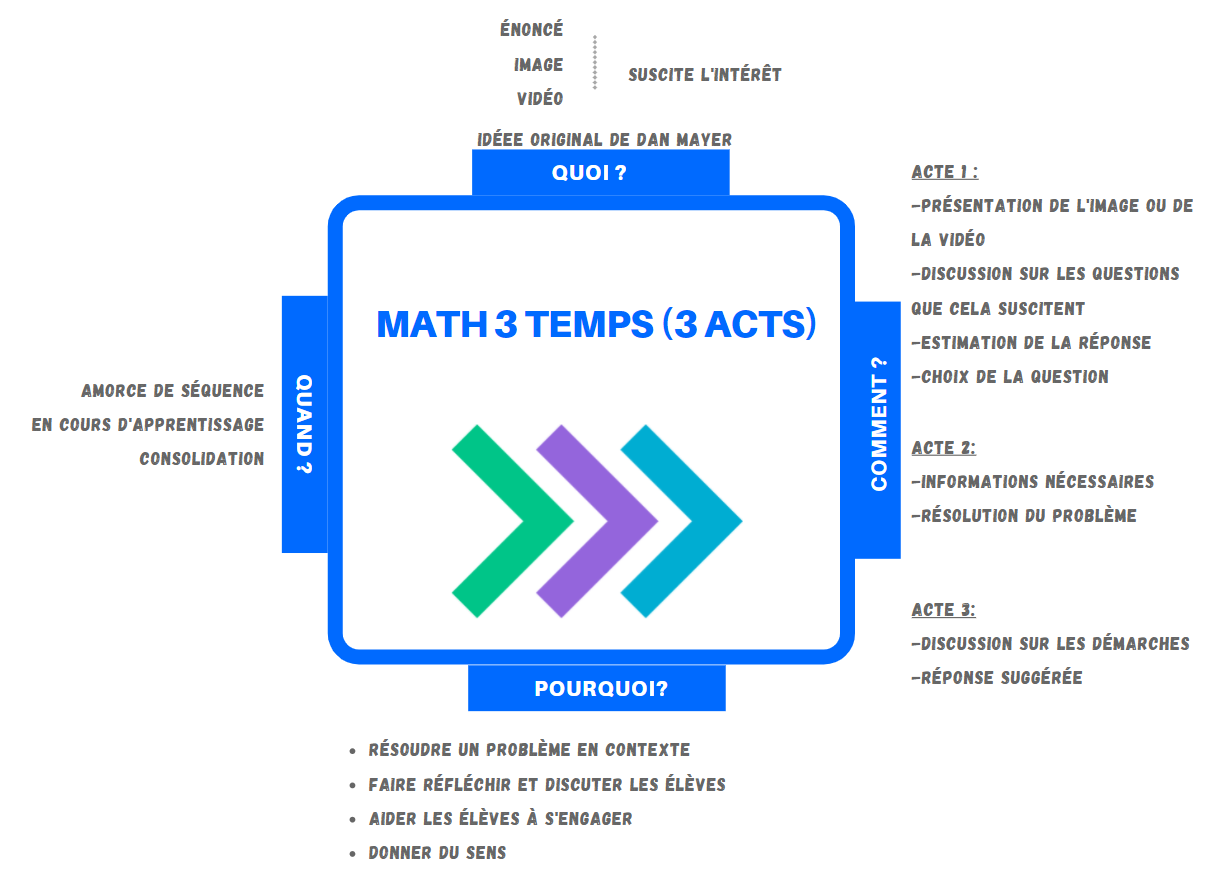 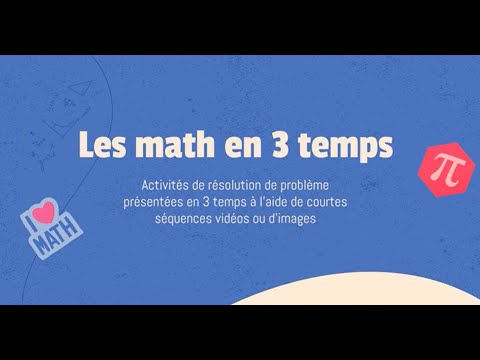 Section « Math en 3 temps » du site
[Speaker Notes: SF]
Expérimentation - Math en 3 temps
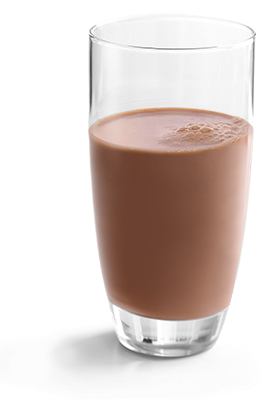 Math en 3 temps

Lait au chocolat
[Speaker Notes: SF]
Expérimentation - Math en 3 temps
Math en 3 temps

La rampe marine
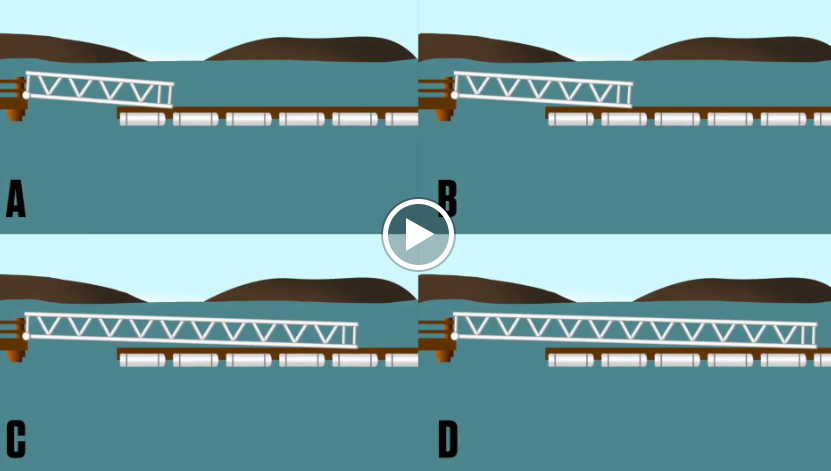 [Speaker Notes: SF]
Expérimentation - Math en 3 temps
Plusieurs modalités
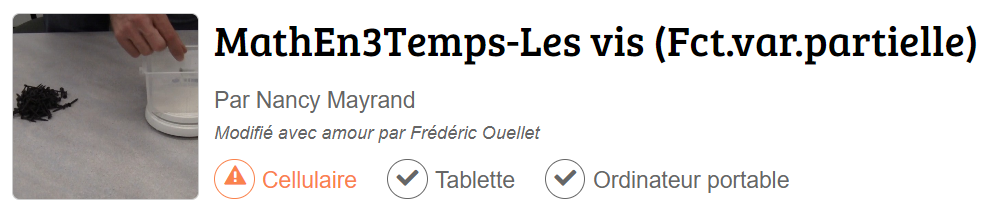 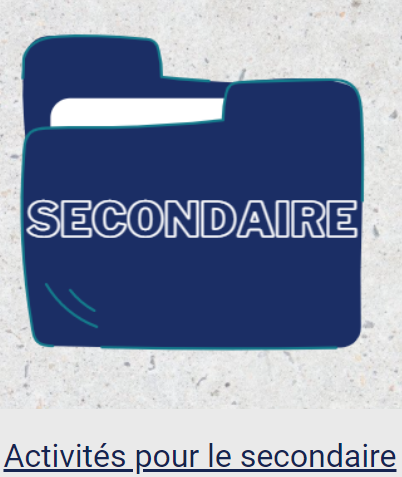 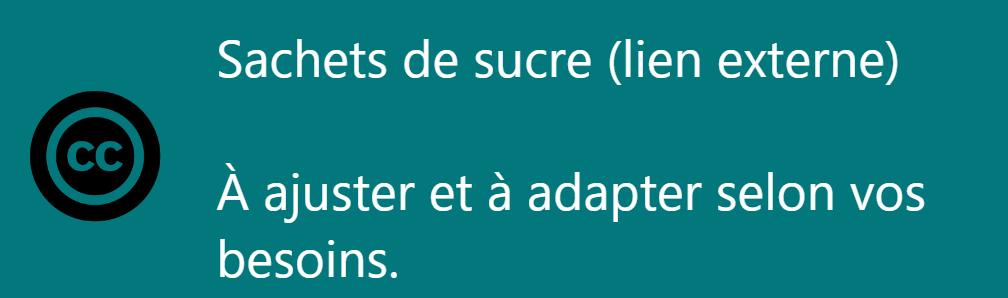 [Speaker Notes: SF]
Exploration - Programmation et robotique
Activité de programmation
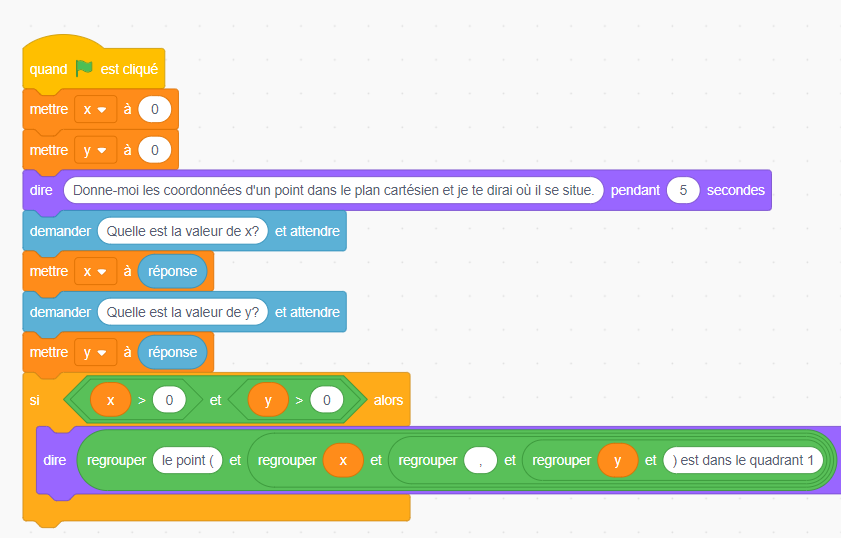 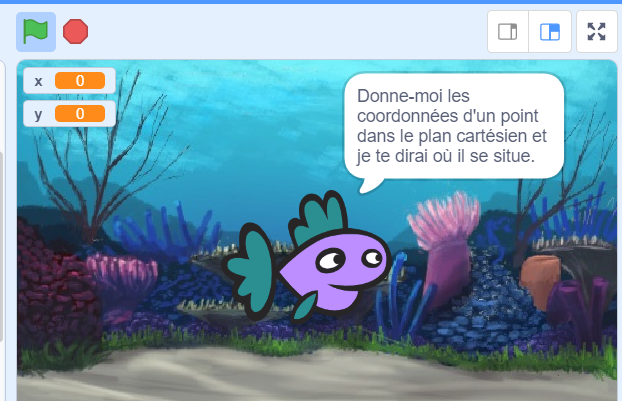 Section « Programmation et robotique» du site
[Speaker Notes: SR + 
Pourquoi la programmation ?
Développement de la pensée algébrique, engagement cognitif élevé, donne du sens, résolution de problème
Raisonnement séquentiel, itératif, conditionnel, récursif, par analyse de l’erreur
https://scratch.mit.edu/projects/752150796/editor/]
Travail en sous-groupes
Intention: Choisir une tâche coup de coeur par type
Document de travail
autrementenmath.recitmst.qc.ca
[Speaker Notes: Sandra
A revoir!!!!
Choisir une tâche coup de cœur par type!!
À intégrer dans votre planification des prochaines semaines.]
Exploration - Programmation et robotique
Projet de programmation
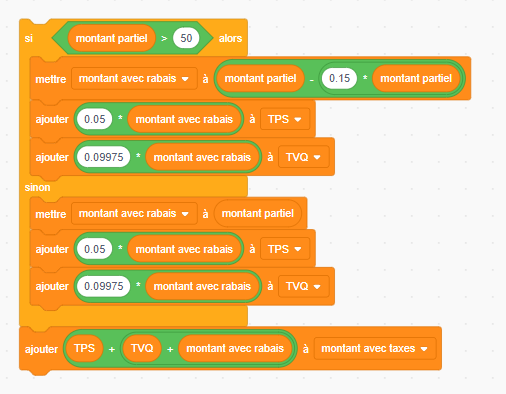 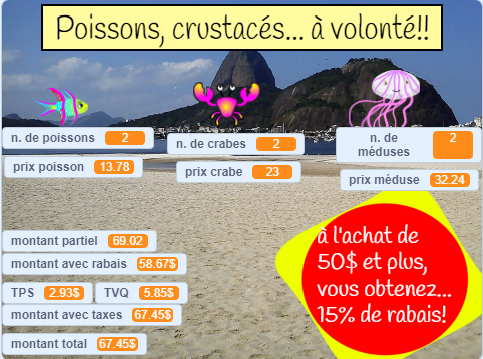 Section « Programmation et robotique» du site
[Speaker Notes: SR 
Projet de programmation:
Dimension créative
Engagement cognitif élevé
Collaboration
Problème ouvert
En cours d’apprentissage
Raisonnement séquentiel
Raisonnement conditionnel
Raisonnement par analyse de l’erreur]
À retenir du site
TOUT est dans TOUT
D’où partent
les apprentissages
Pendant les apprentissages
Où il est souhaité que les apprentissages se rendent
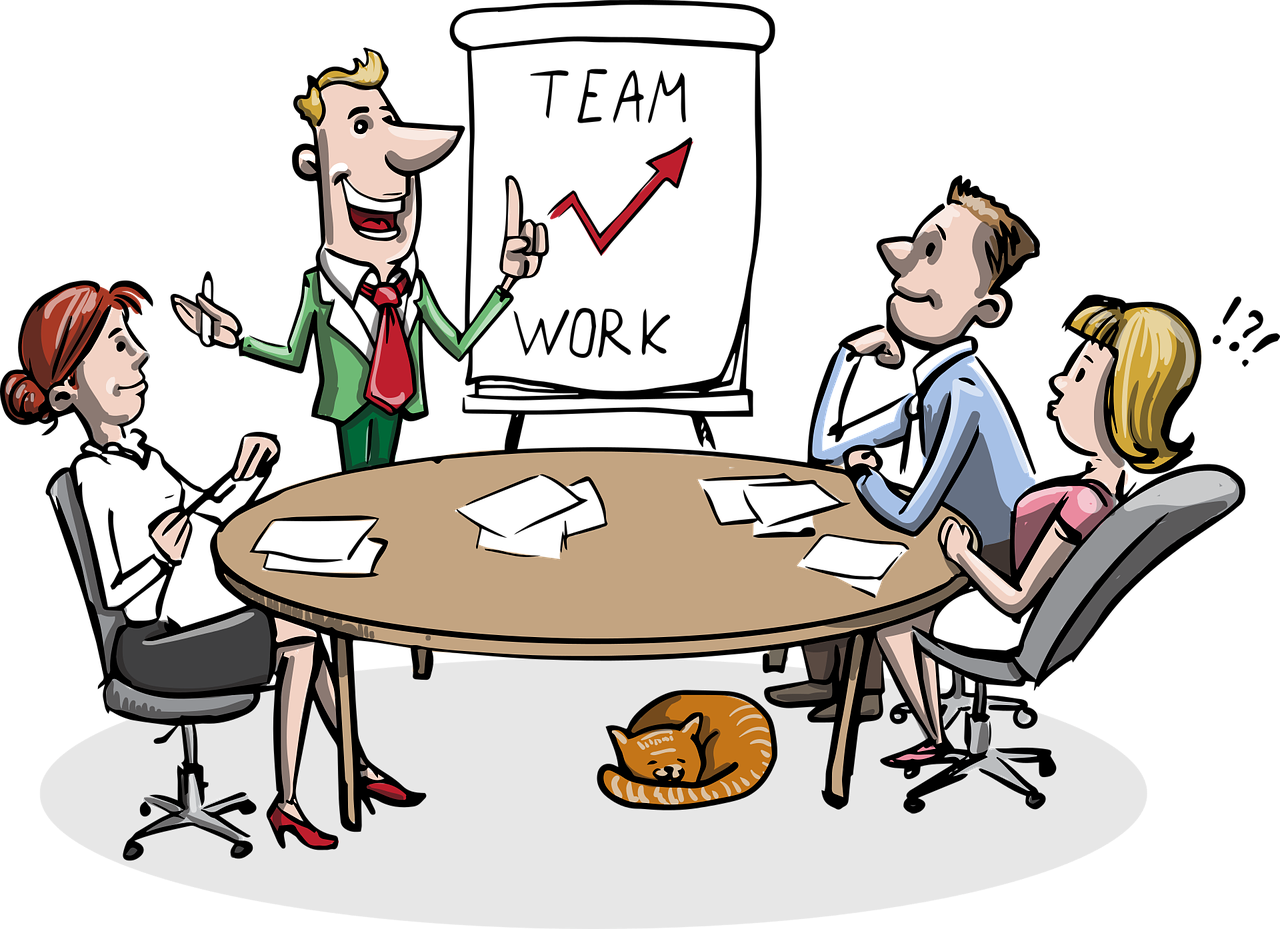 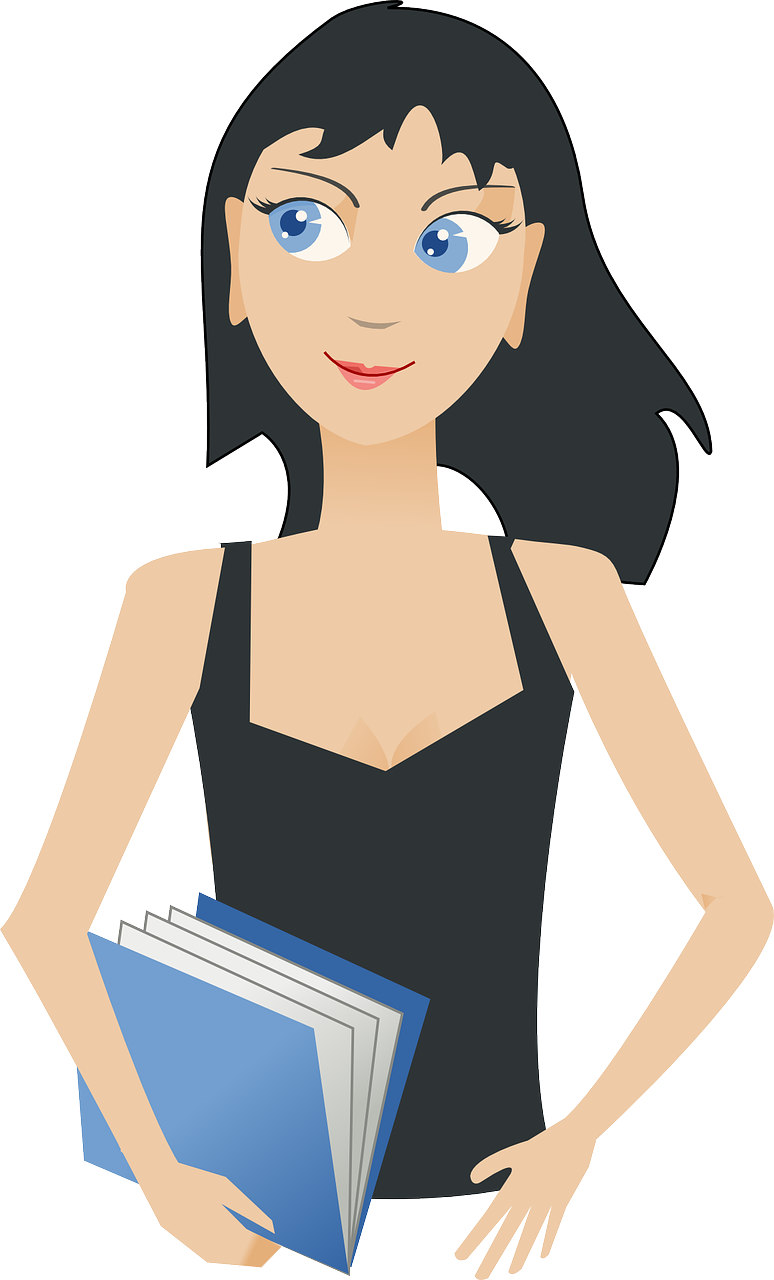 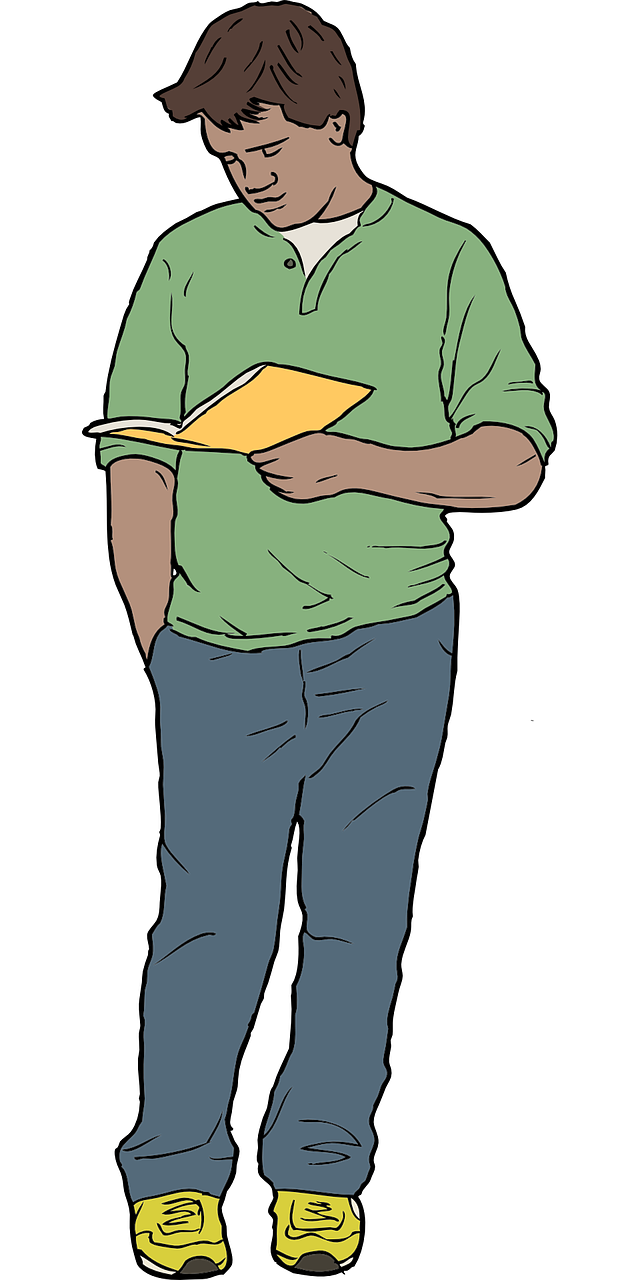 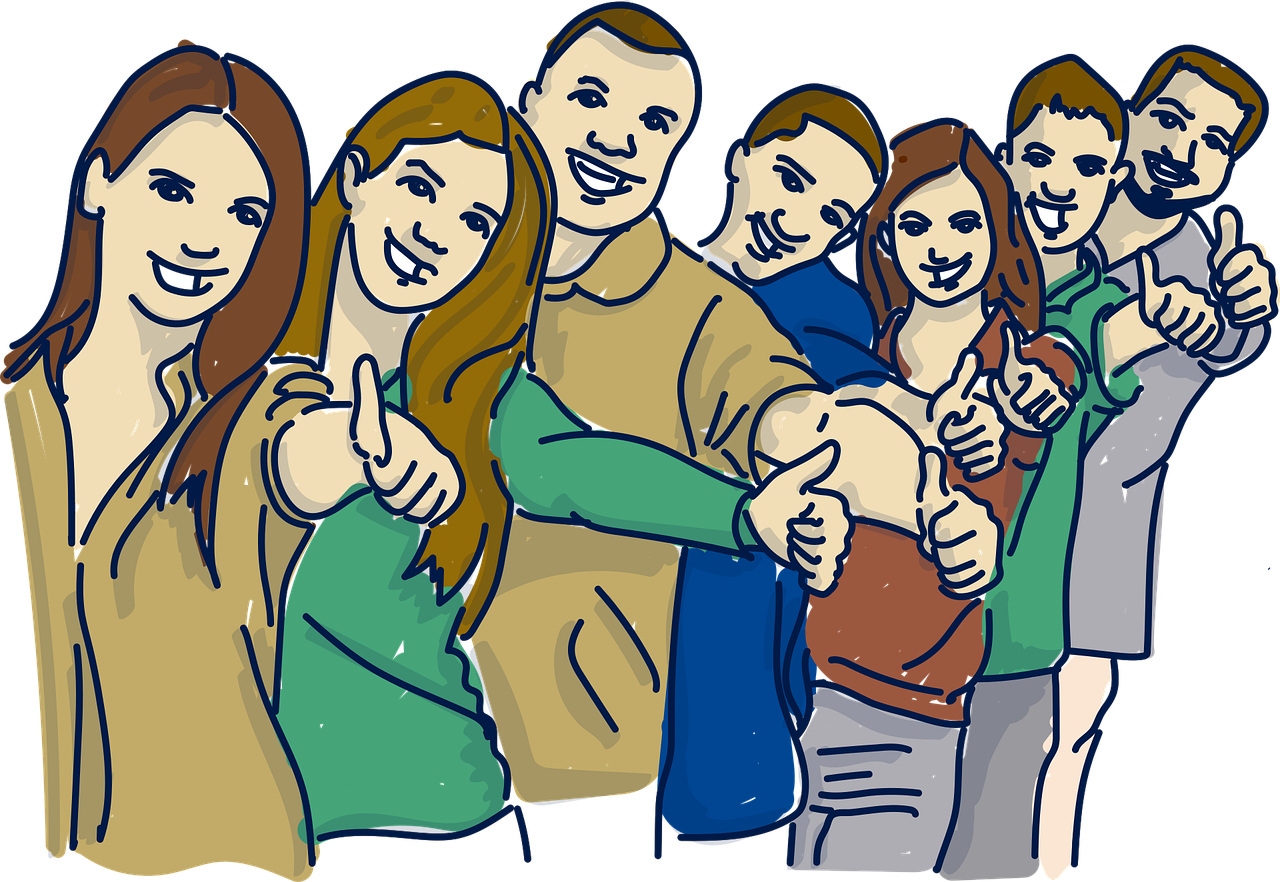 Collaboration
Climat de classe
Intention
Apprentissages et compétences en synergie
Résolution de problème
État d’esprit
[Speaker Notes: EV: 
reboucle la boucle de l’optimisation, sur l’intention, sur la synergie et que tout est dans tout
Oser et se donner le temps de voir les effets, de réflechir


Pour cette section: repartir des questions (2-3, on laisse lire)

Sandra : Planification
Esther: Intention
Marika : Expérimentation
https://par-temps-clair.blogspot.com/2022/02/linvention-de-levaluation-et-son.html




Ne pas oublier de le lancer!]
Badge de participation
Se créer un compte gratuit sur Campus RÉCIT;
Valider le courriel, se connecter;

S’inscrire à l’autoformation 
« Apprendre et évaluer autrement en mathématique »; 

Voir cette page.

Note : le lien sera disponible que quelques heures.
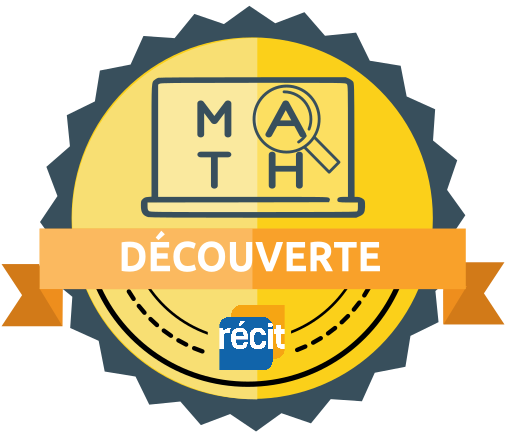 [Speaker Notes: SR : appréciation de l’atelier et badges du GRMS à venir à partir de la plateforme événementielle]
Questions?       Merci!
equipe@recitmst.qc.ca
Page Facebook
Twitter
Chaîne YouTube
sandra.fortin@csbe.qc.ca
marika.perrault@cssdhr.gouv.qc.ca
etienne.perron@csjonquiere.qc.ca
stephanie.rioux@recitmst.qc.ca
mjsimard@cstrois-lacs.qc.ca
esther.veilleux@gmail.com
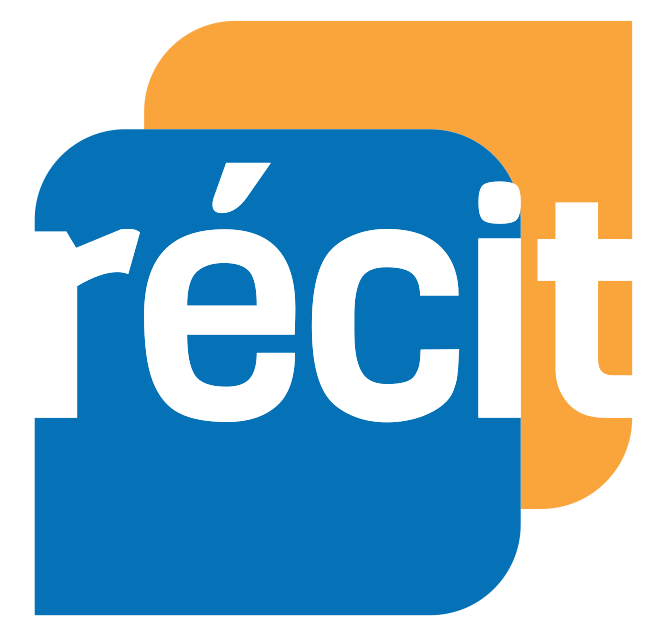 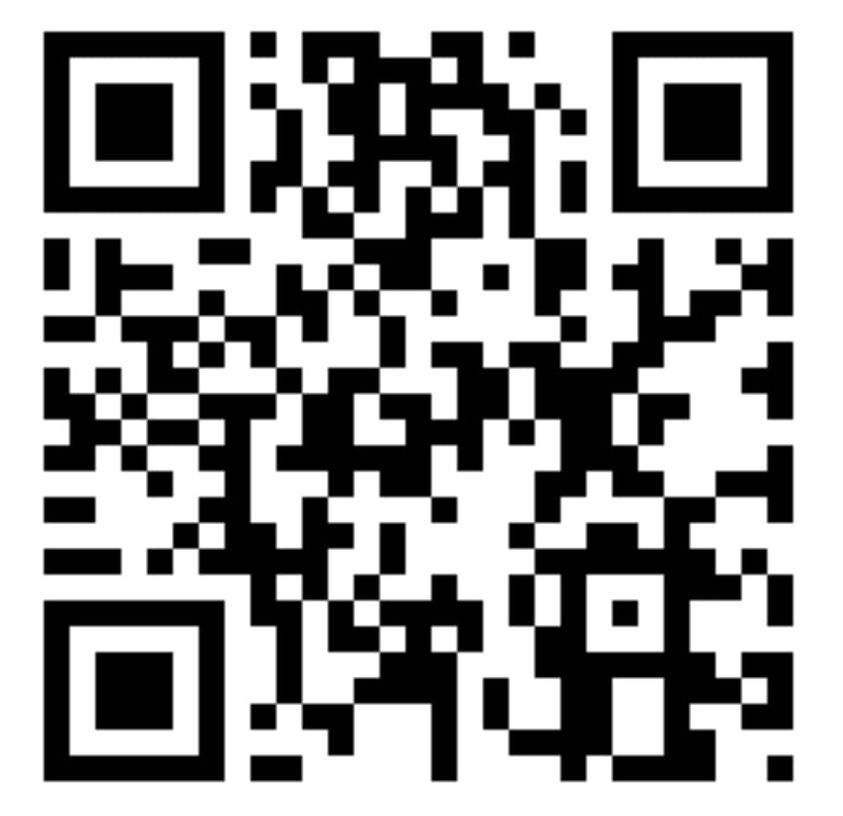 Formulaire d’appréciation
Ces formations du RÉCIT sont mises à disposition, sauf exception, selon les termes de la Licence Creative Commons Attribution - Pas d’Utilisation Commerciale - Partage dans les Mêmes Conditions 4.0 International.
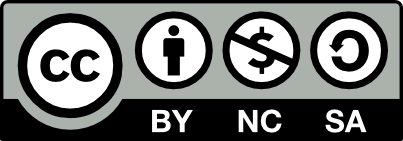 [Speaker Notes: SR]
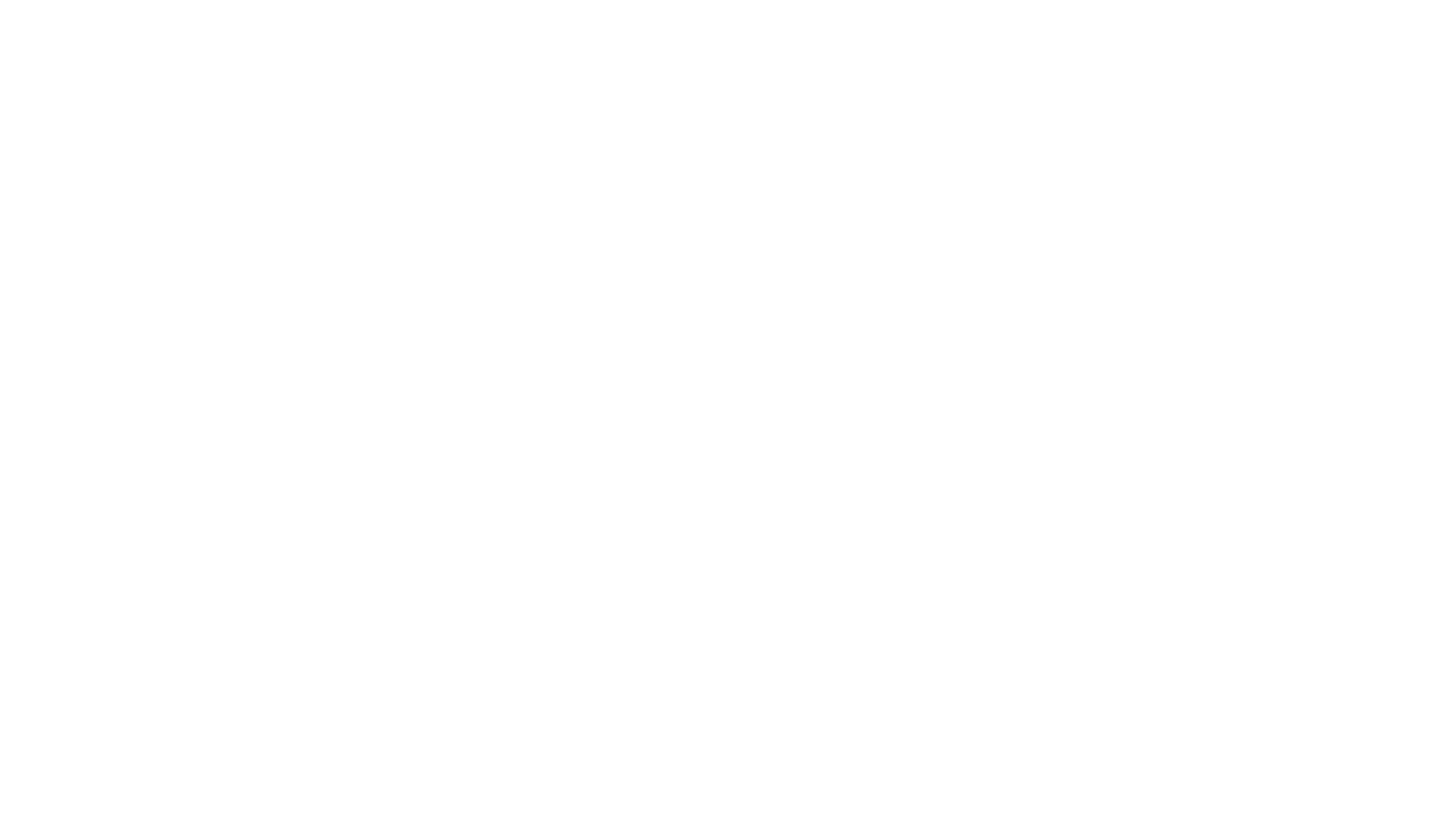 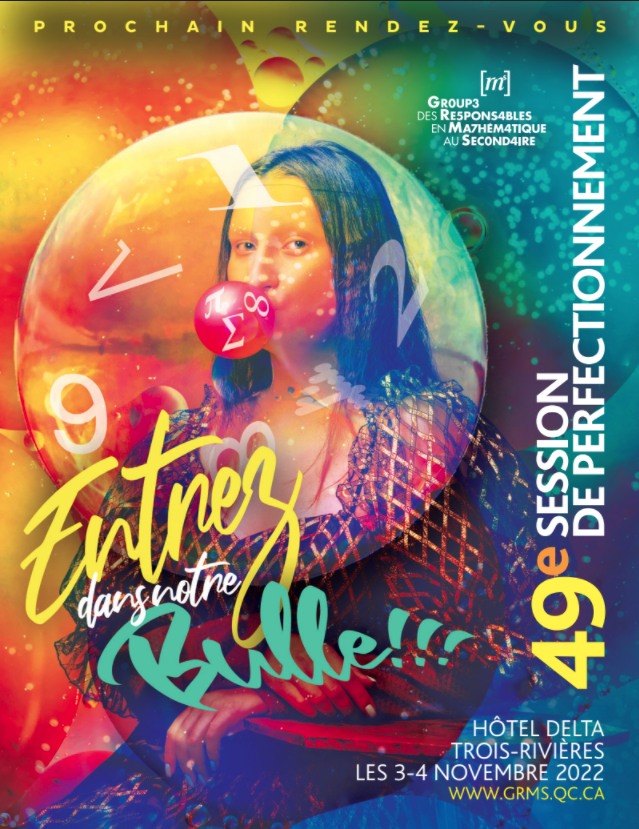 Merci à nos commanditaires
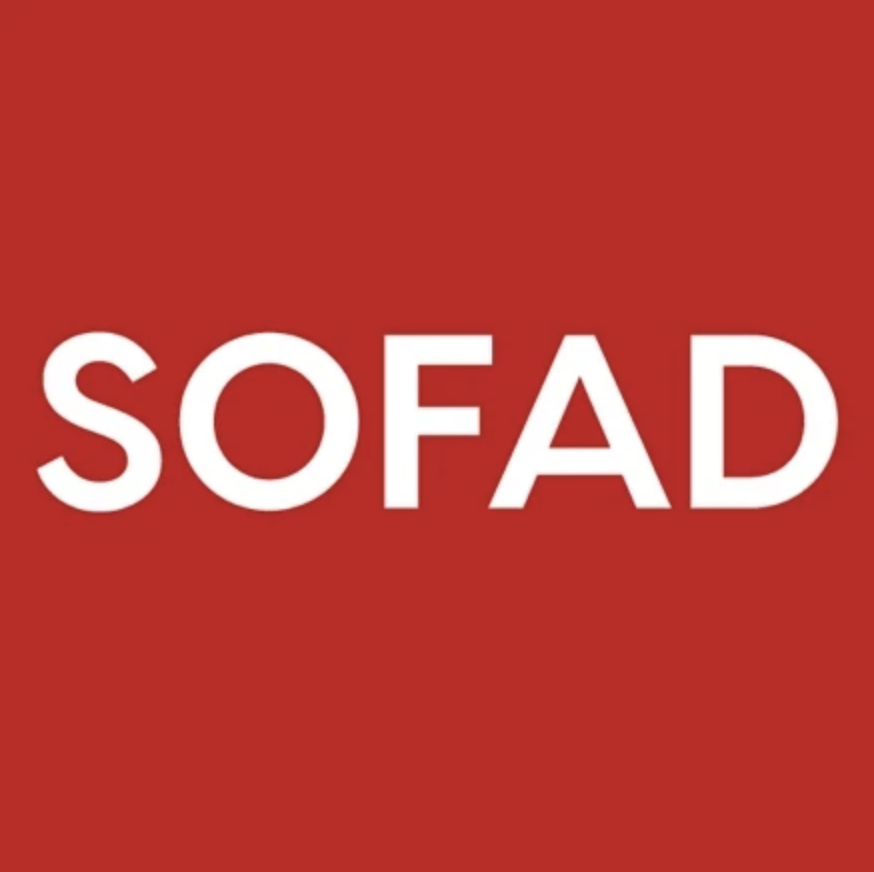 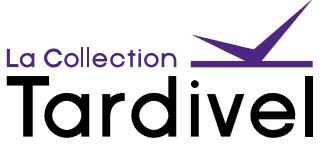 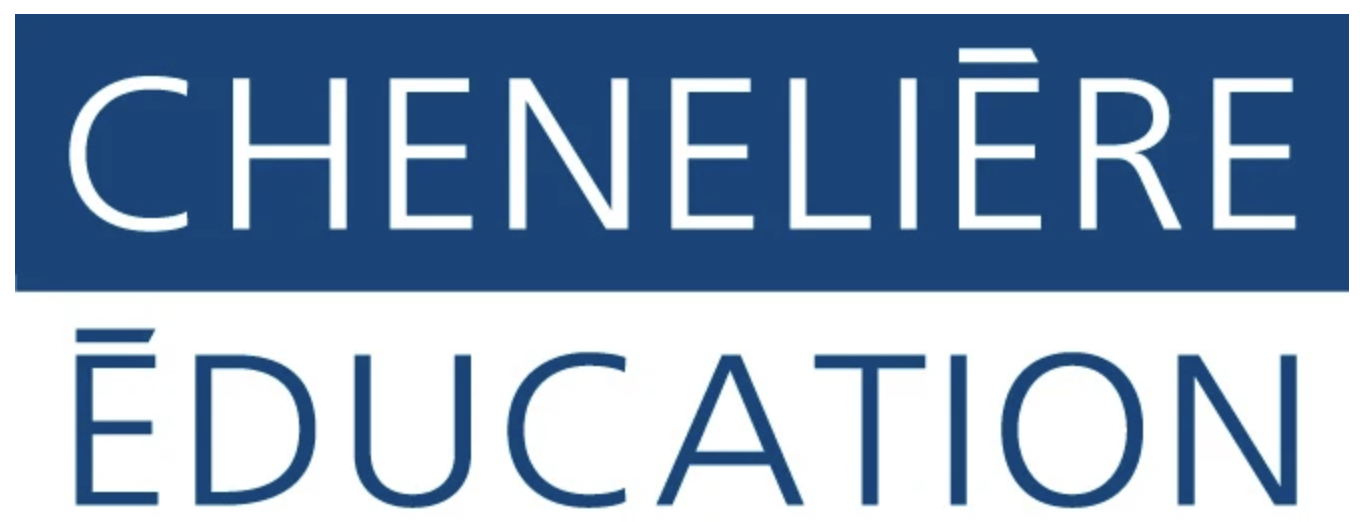 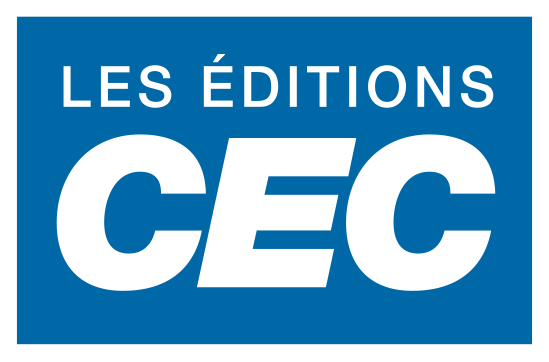 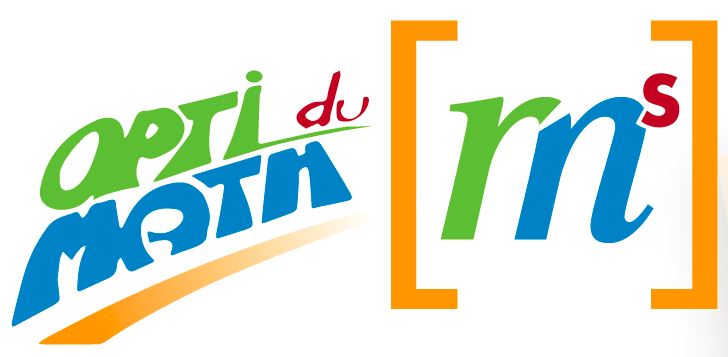 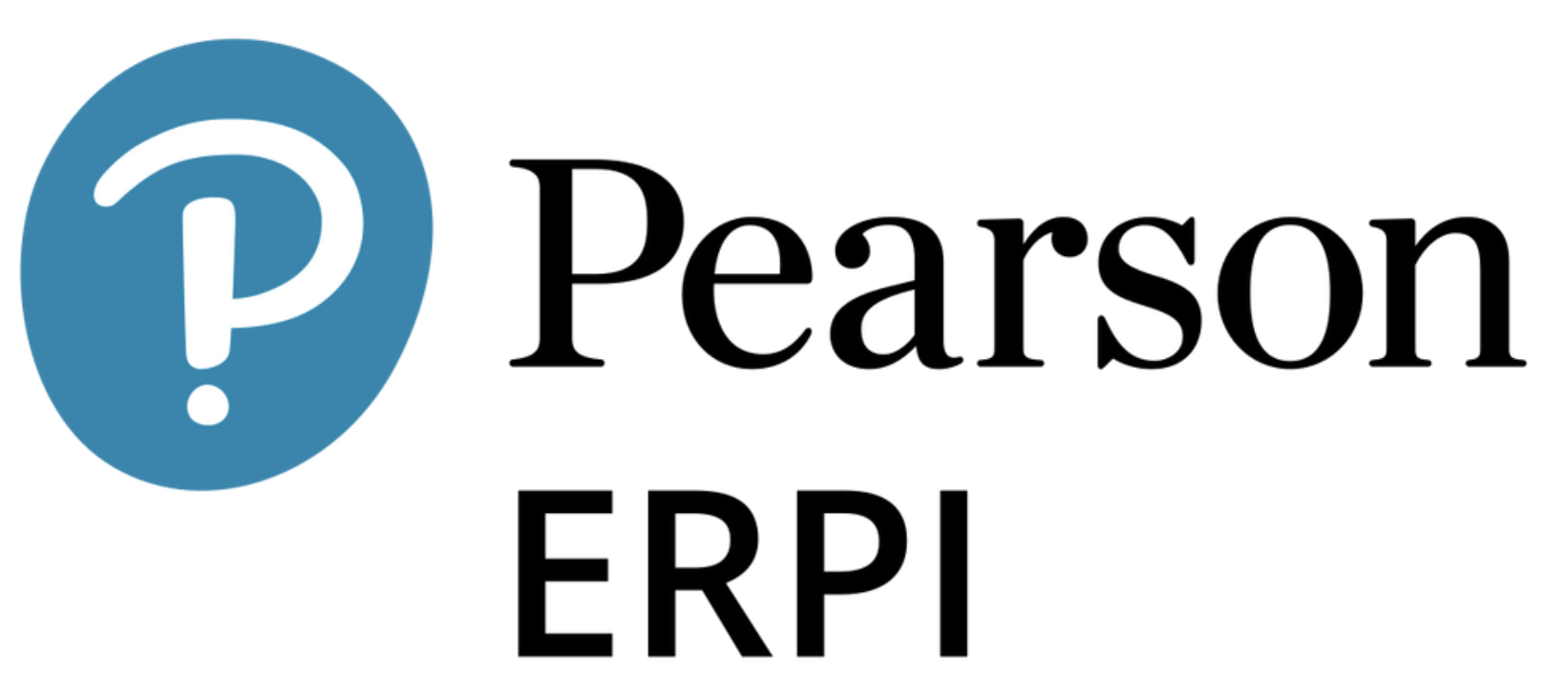 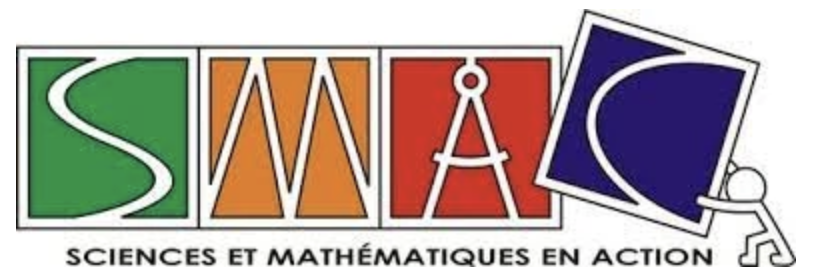 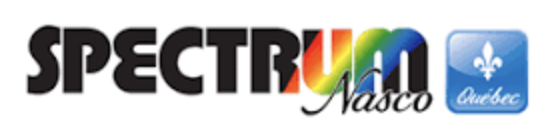 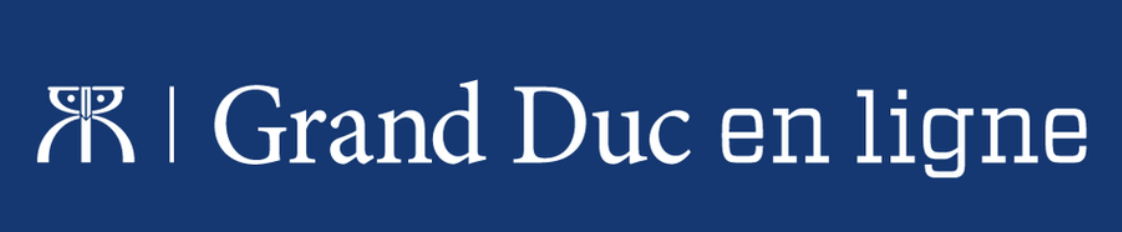 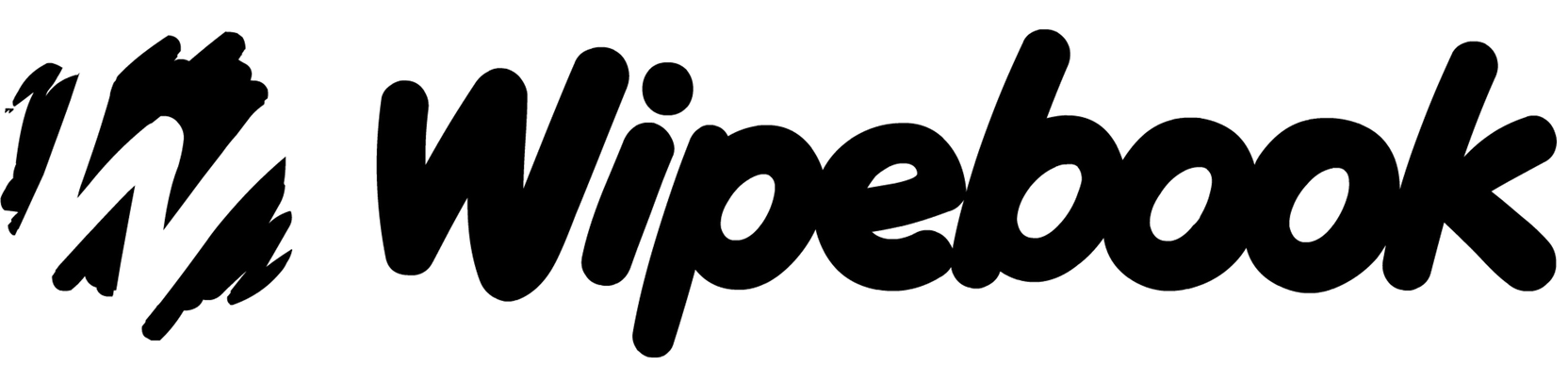 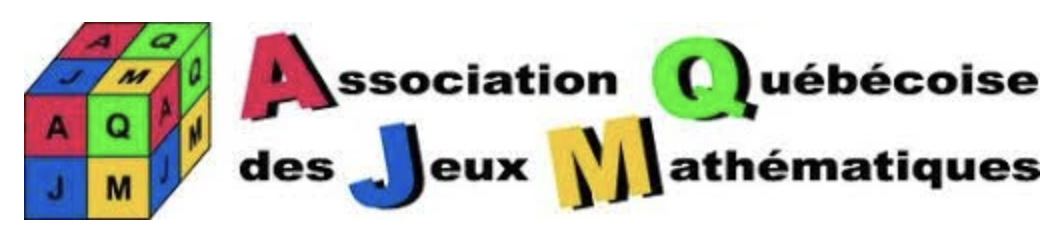 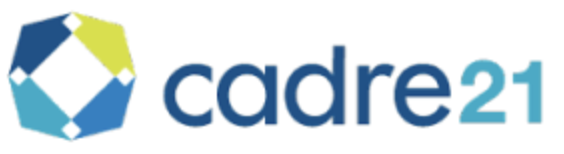 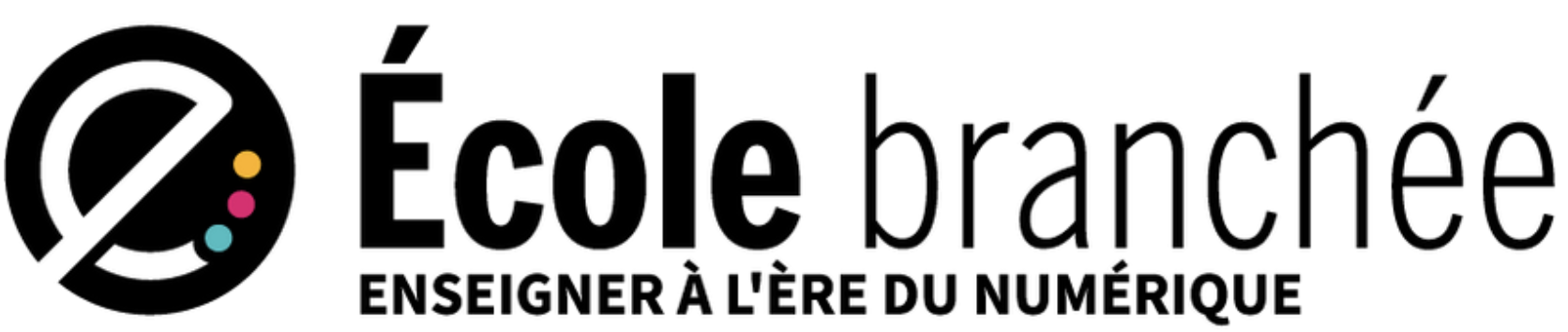 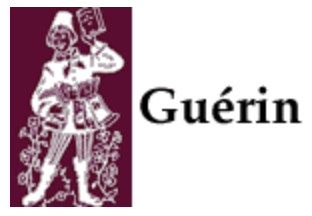 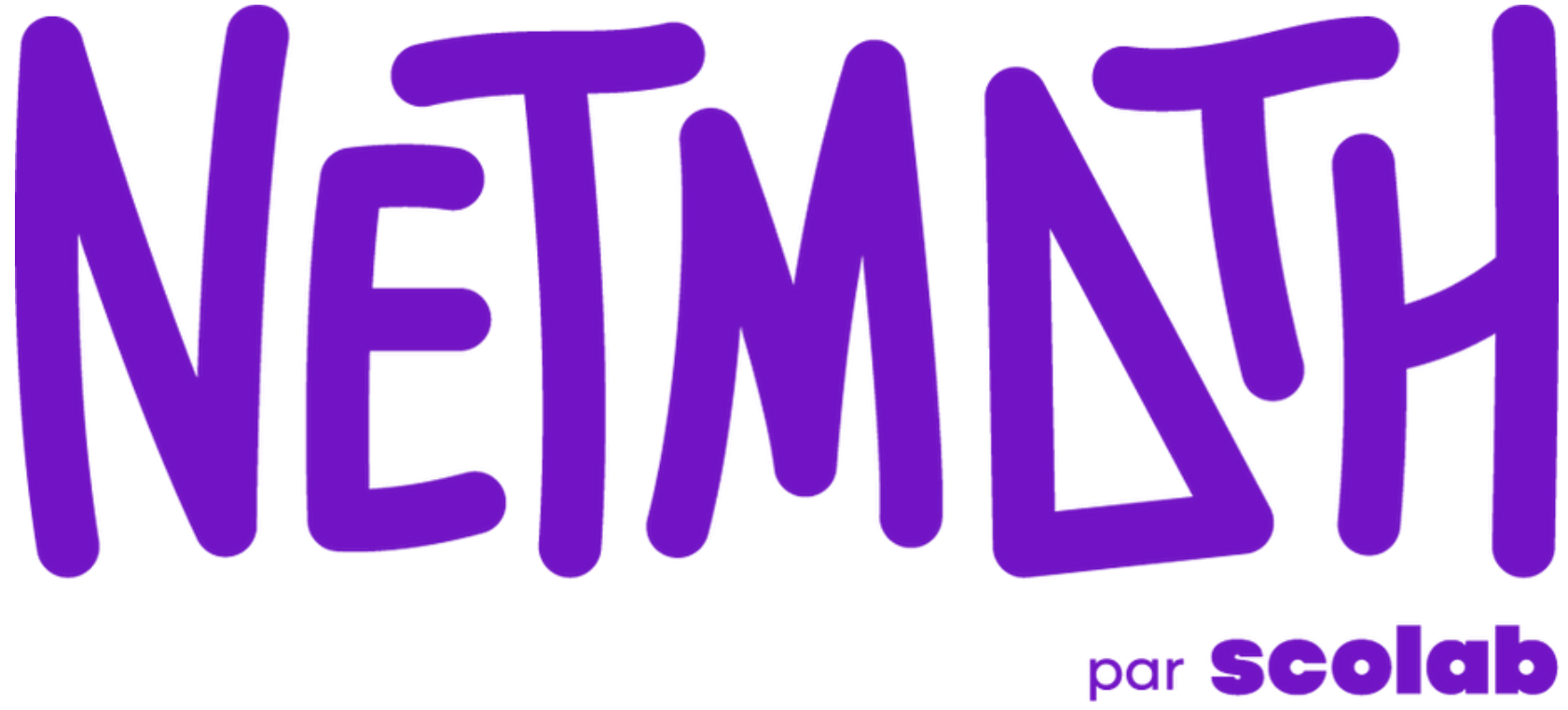 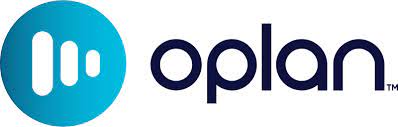 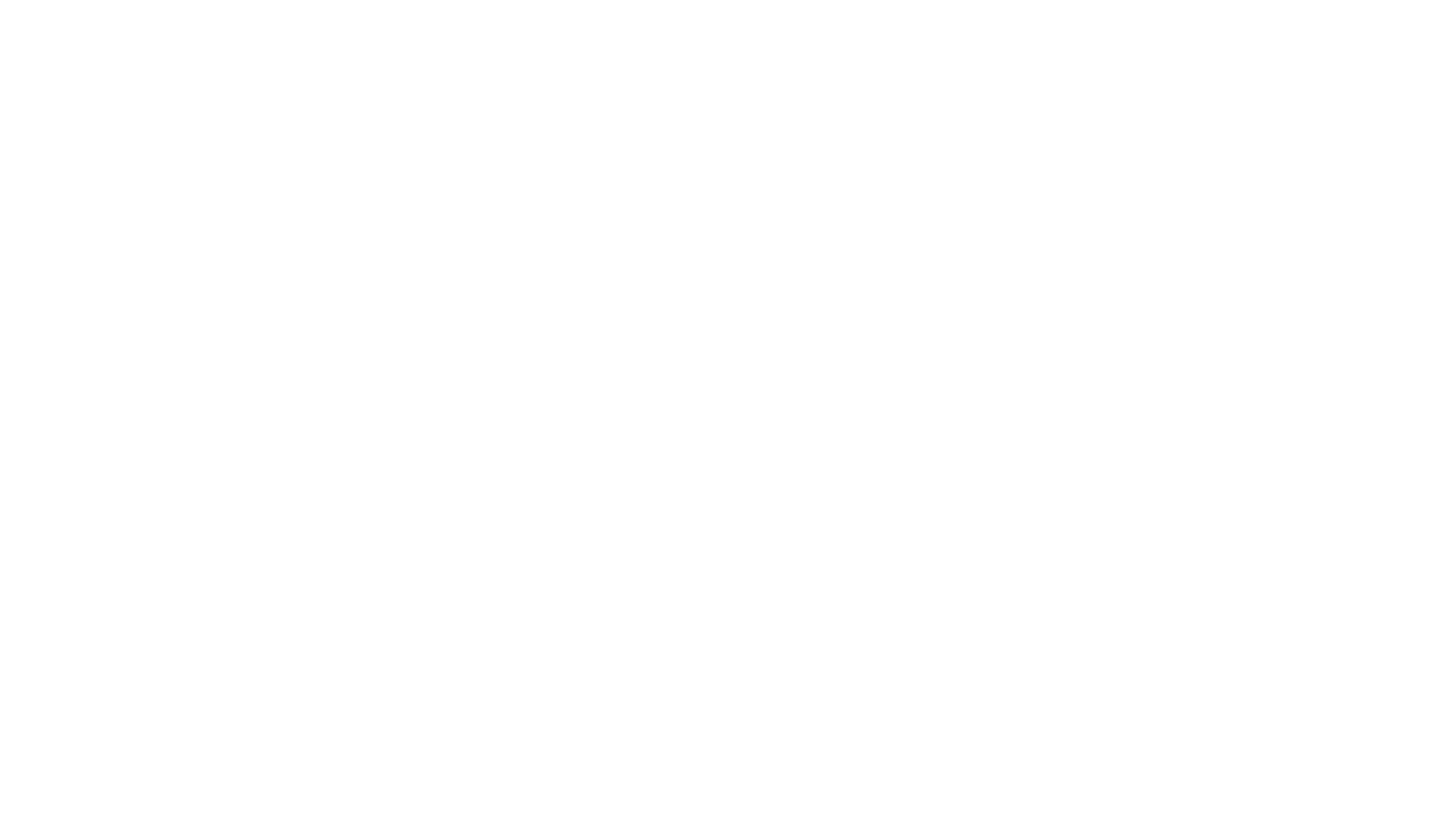 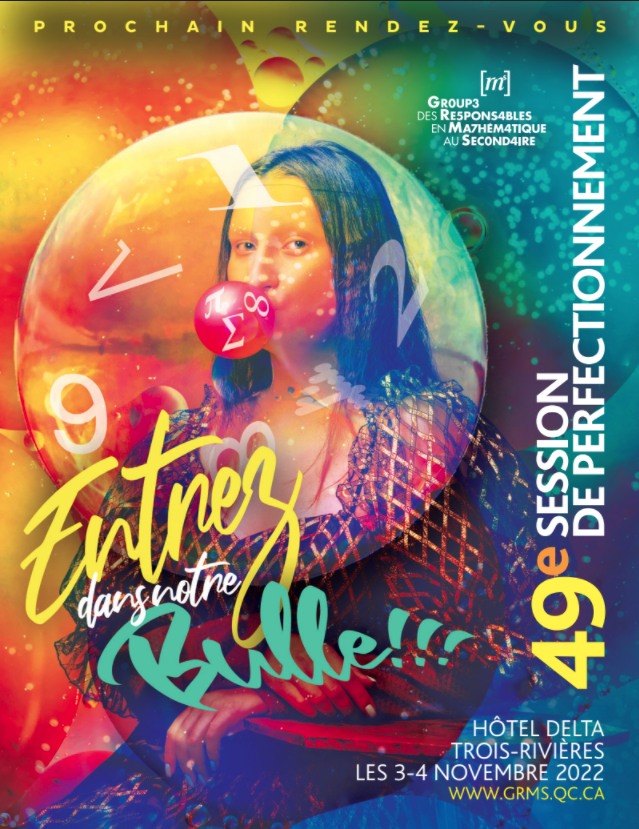 Invitation à l’assemblée générale
Assemblée générale du GRMS

En virtuel sur Zoom
 
Date : le mercredi 9 novembre 2022

Heure : 19h